ПРИРОДНЫЕ СООБЩЕСТВА
ПОЛЕ

РАСТЕНИЯ И ЖИВОТНЫЕ ПОЛЯ
Презентация
« Окружающий мир»
Поле – искусственно созданное природное сообщество
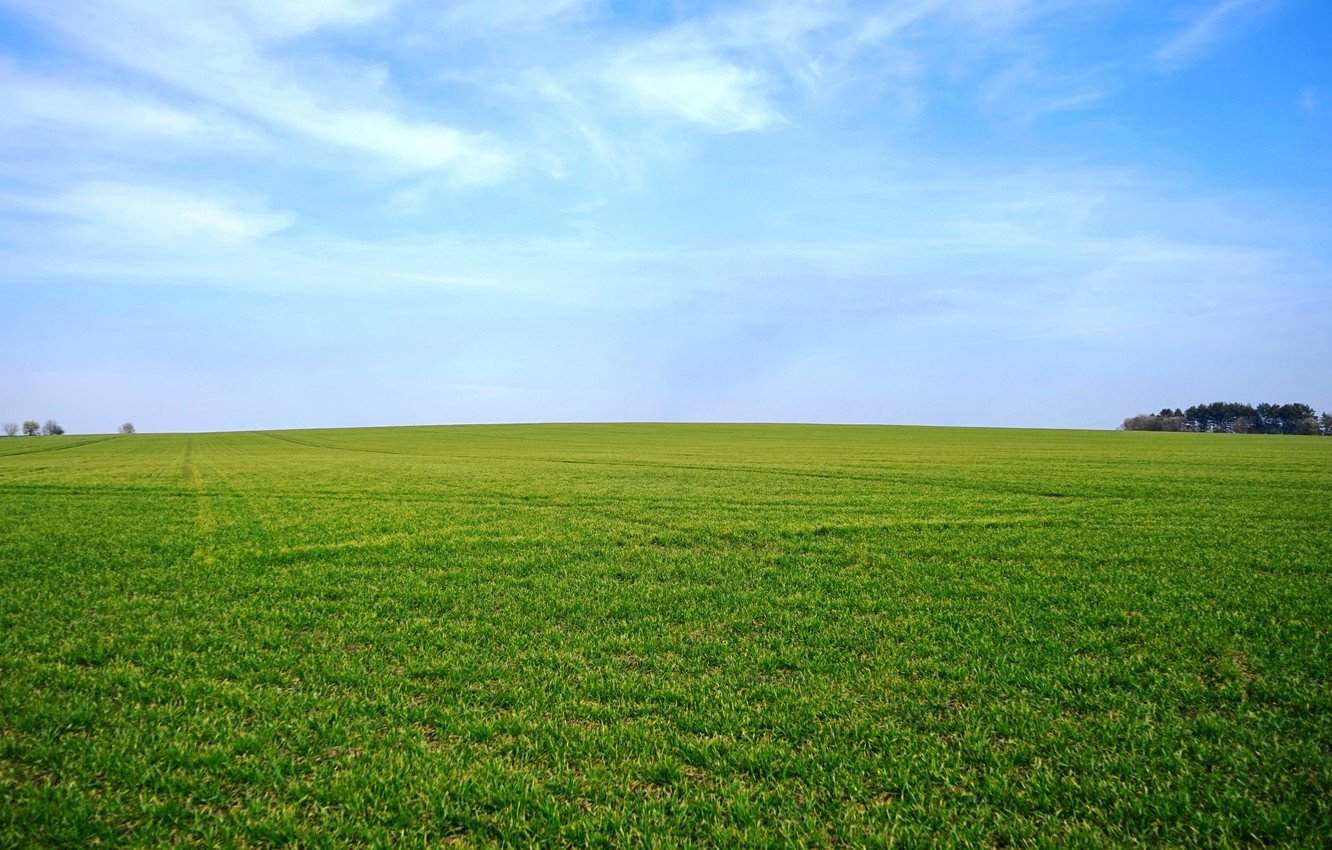 Зелёное поле словно шёлковое, волнистое, живое. Созрел хлеб, и поле стало жёлтым, сухим, шуршащим. Гнутся к земле тучные колосья.
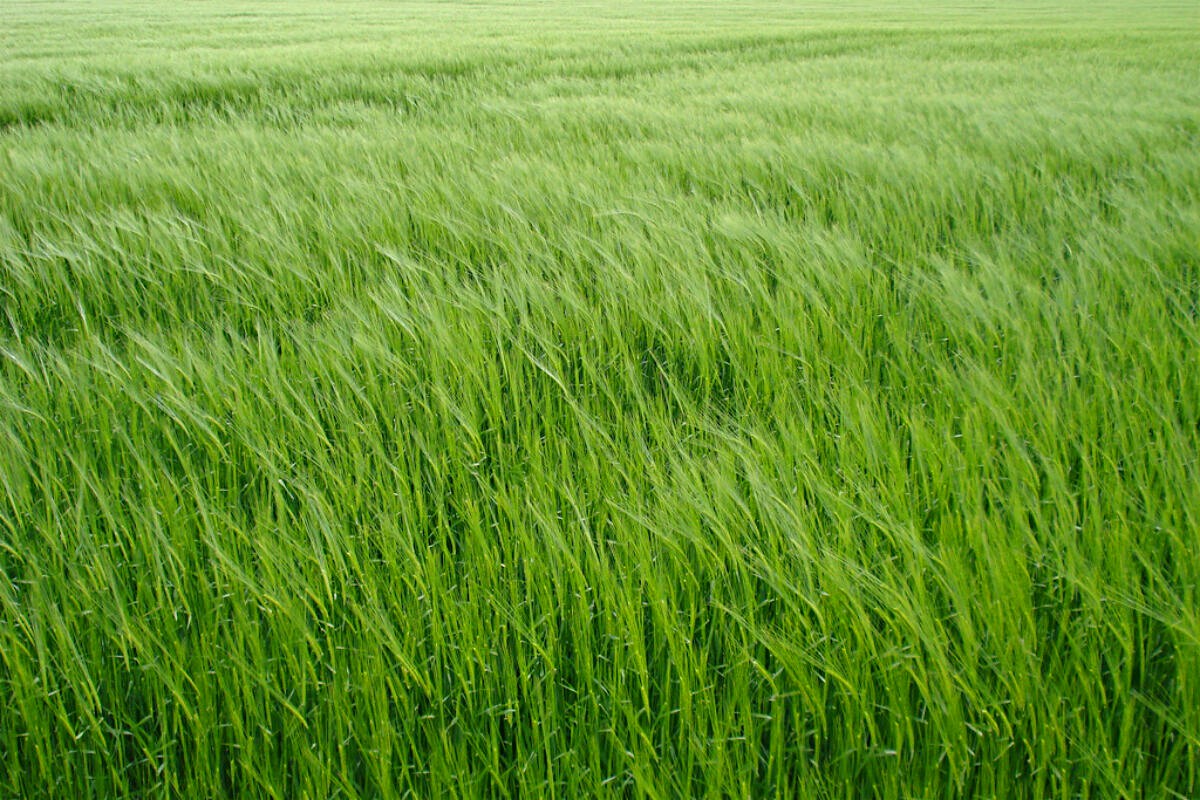 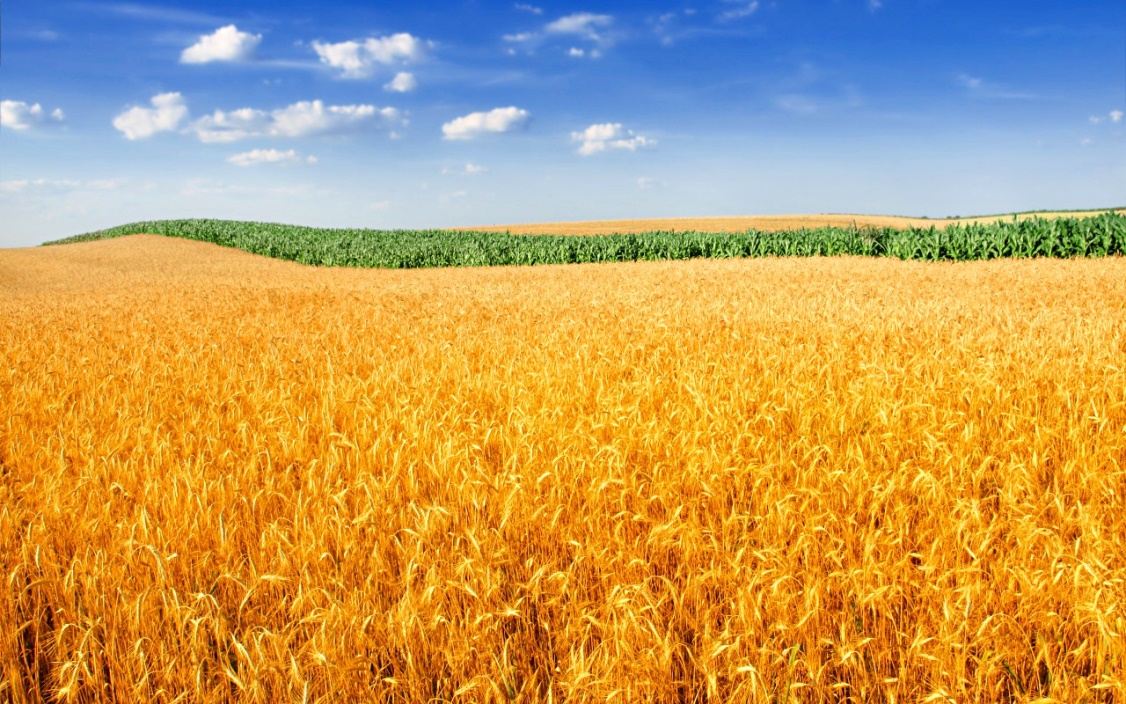 Хлеб пекут из муки, а муку получают из зерна. Зерно созревает на зерновых хлебных растениях, к которым относят пшеницу, рожь, ячмень, овёс.
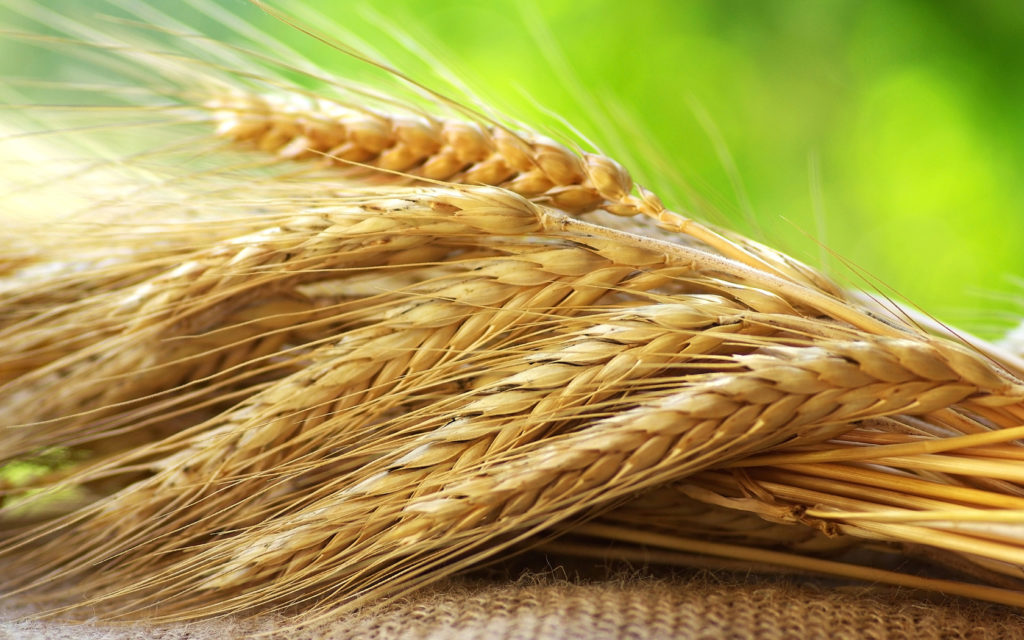 пшеница
рожь
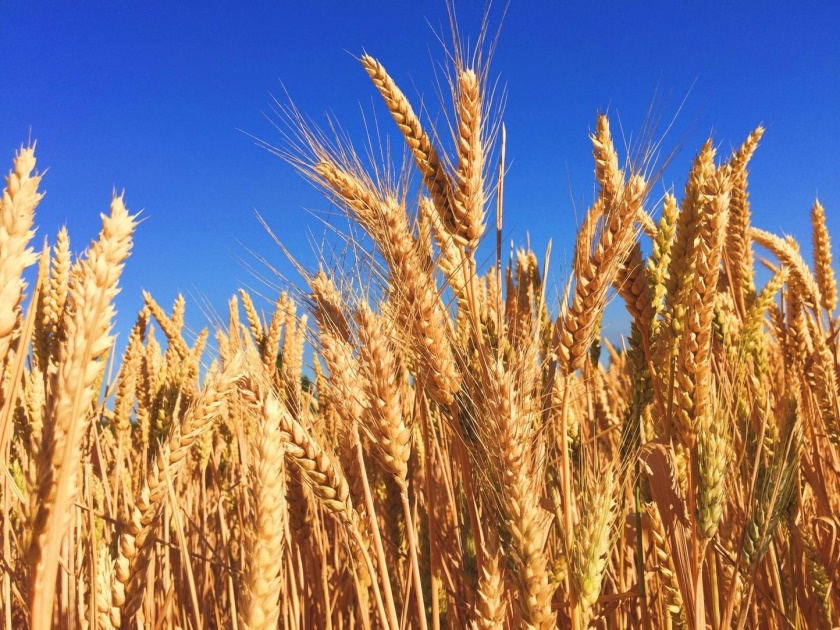 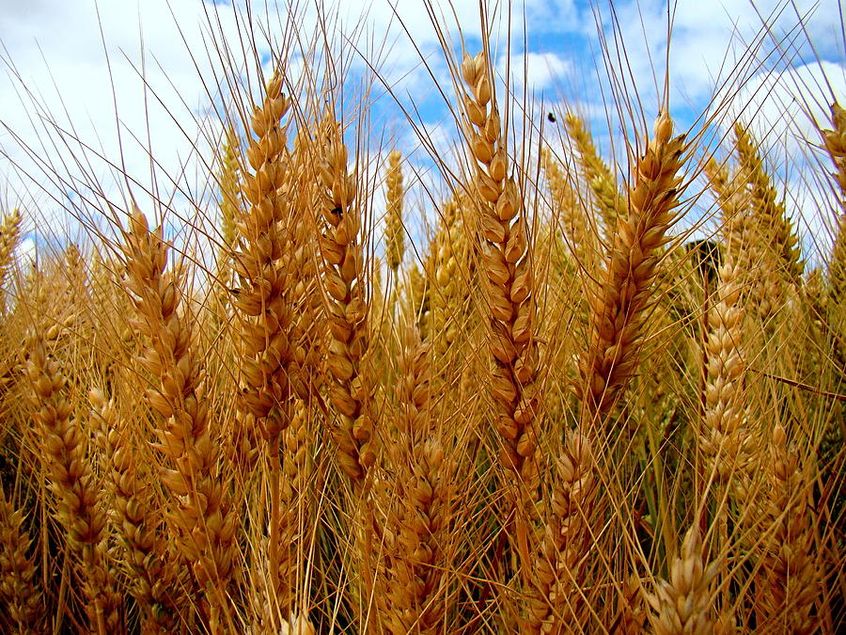 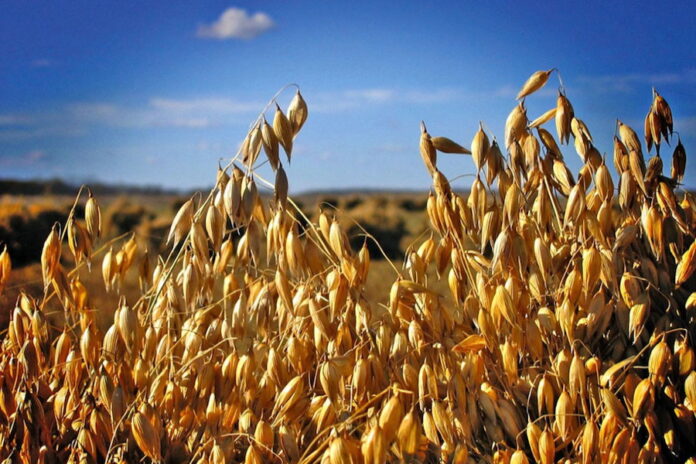 овёс
ячмень
Кроме зерновых на полях выращивают овощные культуры
свёкла
капуста
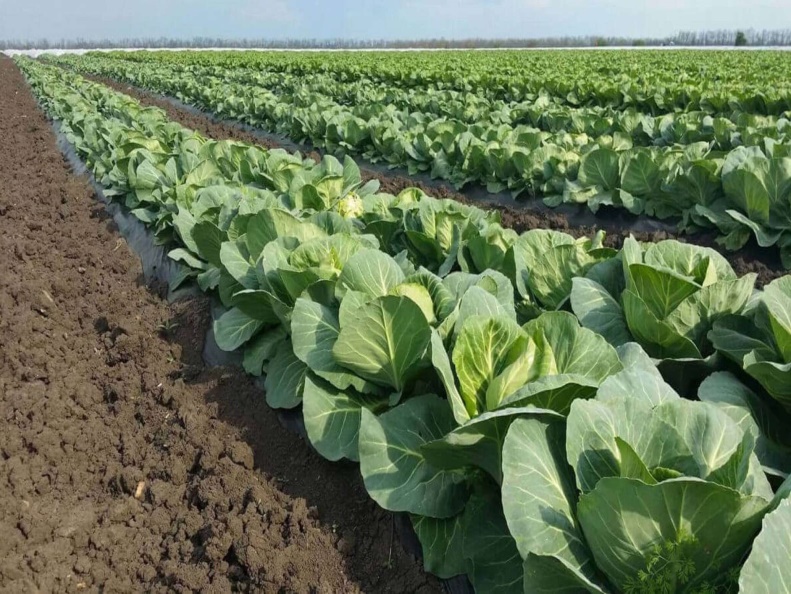 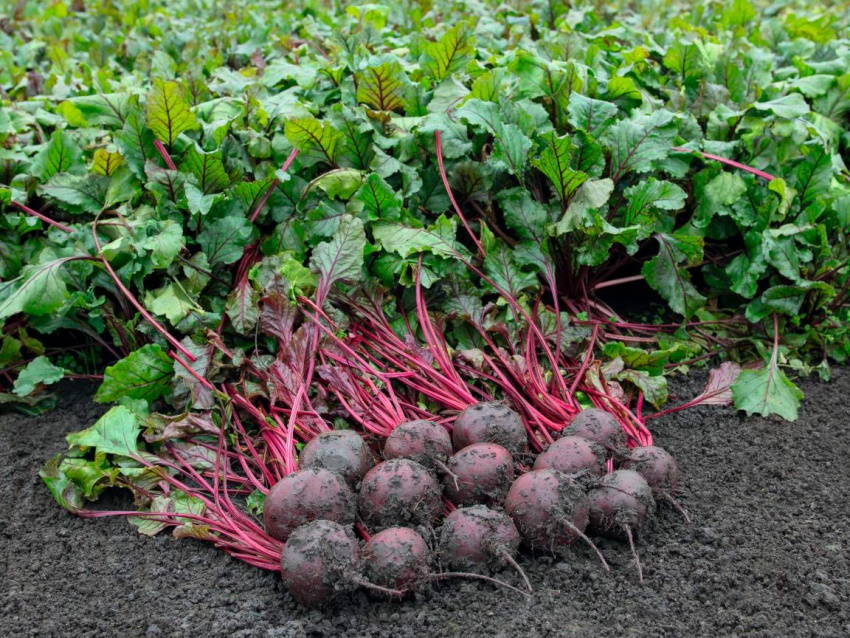 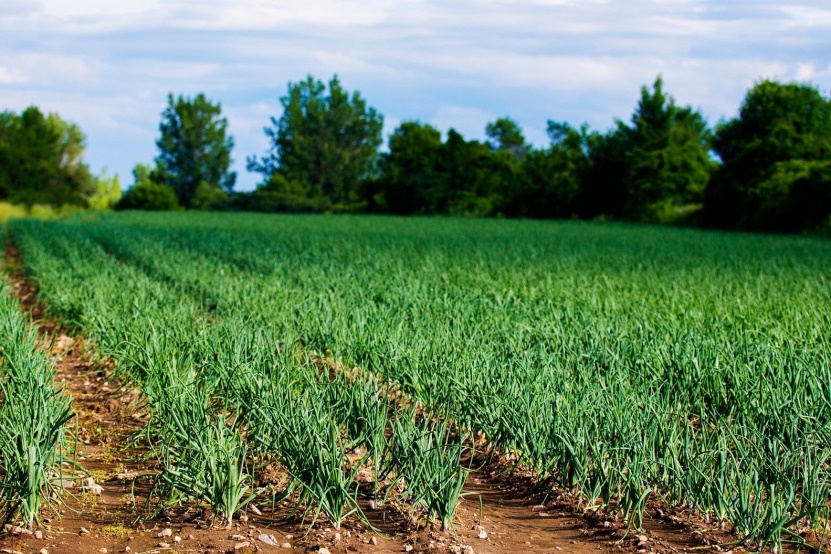 лук
Поле картофеля
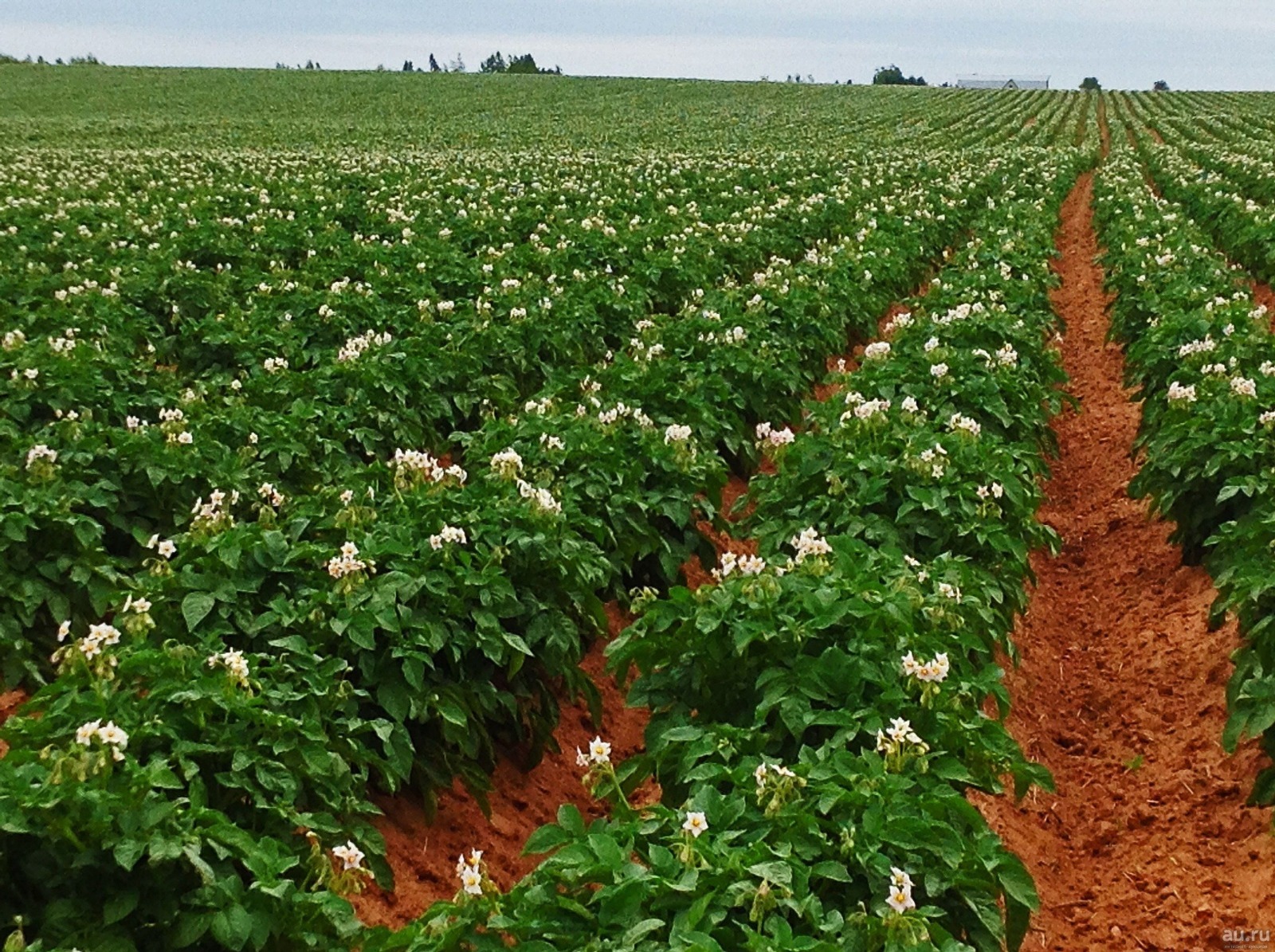 Поле подсолнечника
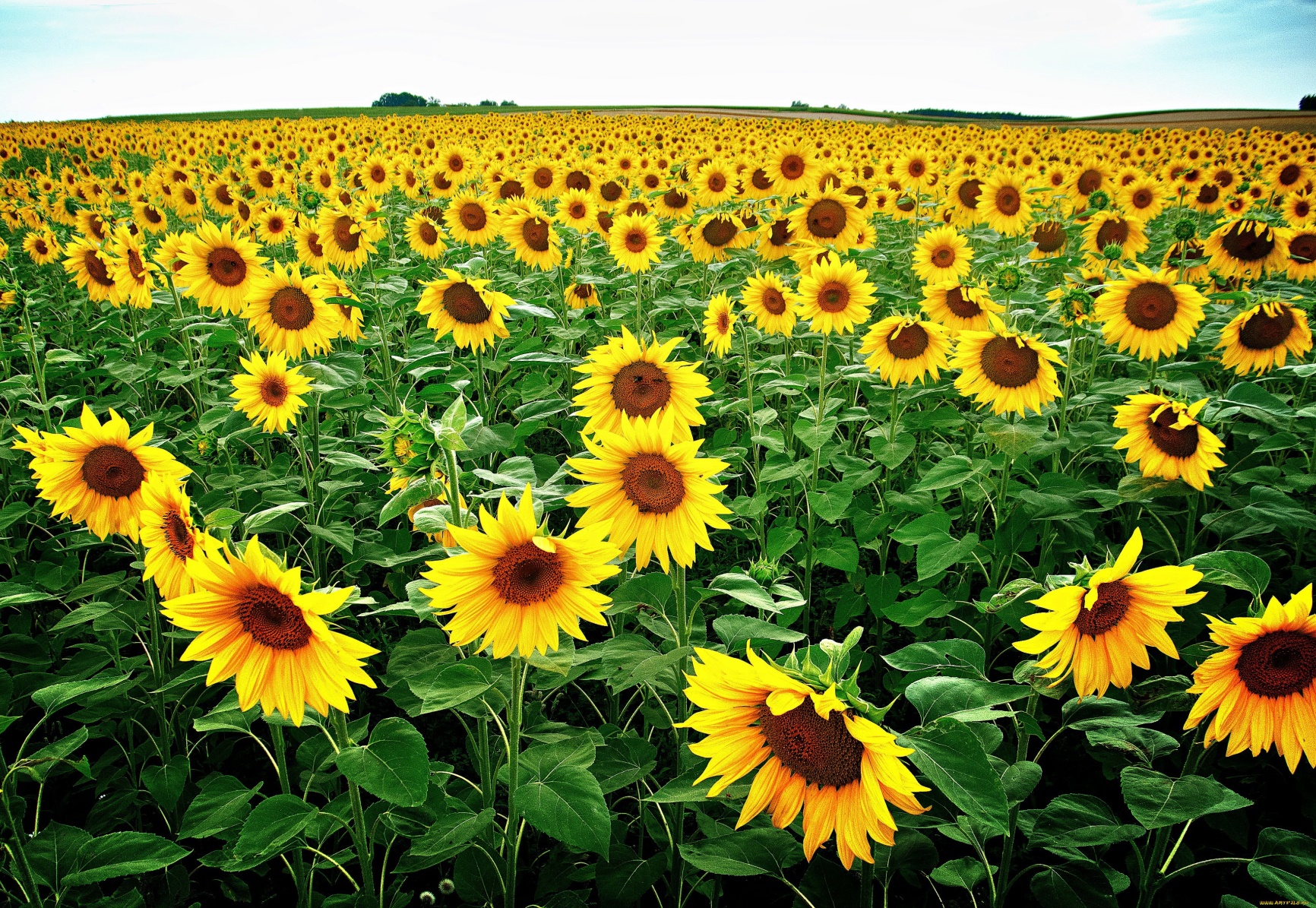 Поле цветущего льна
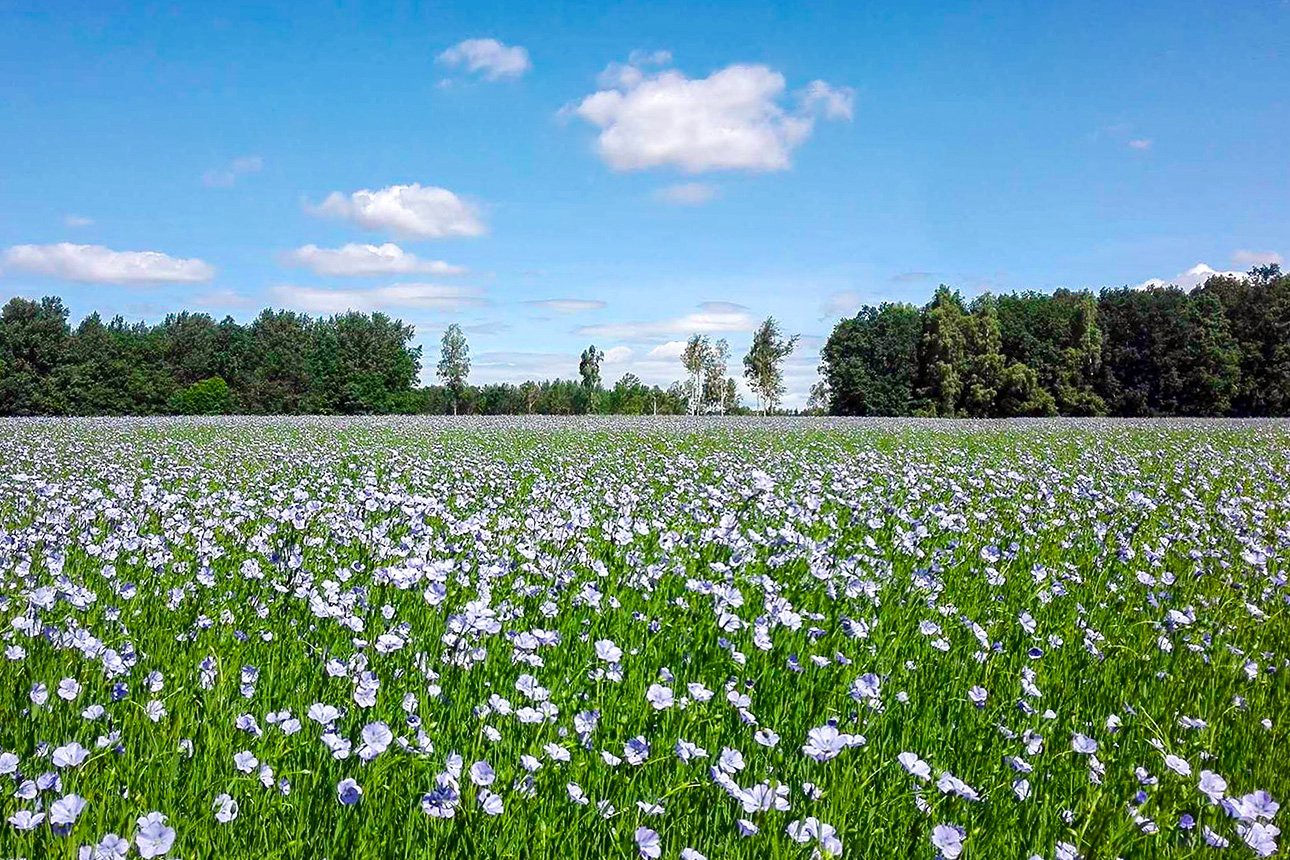 Уборка льна осенью
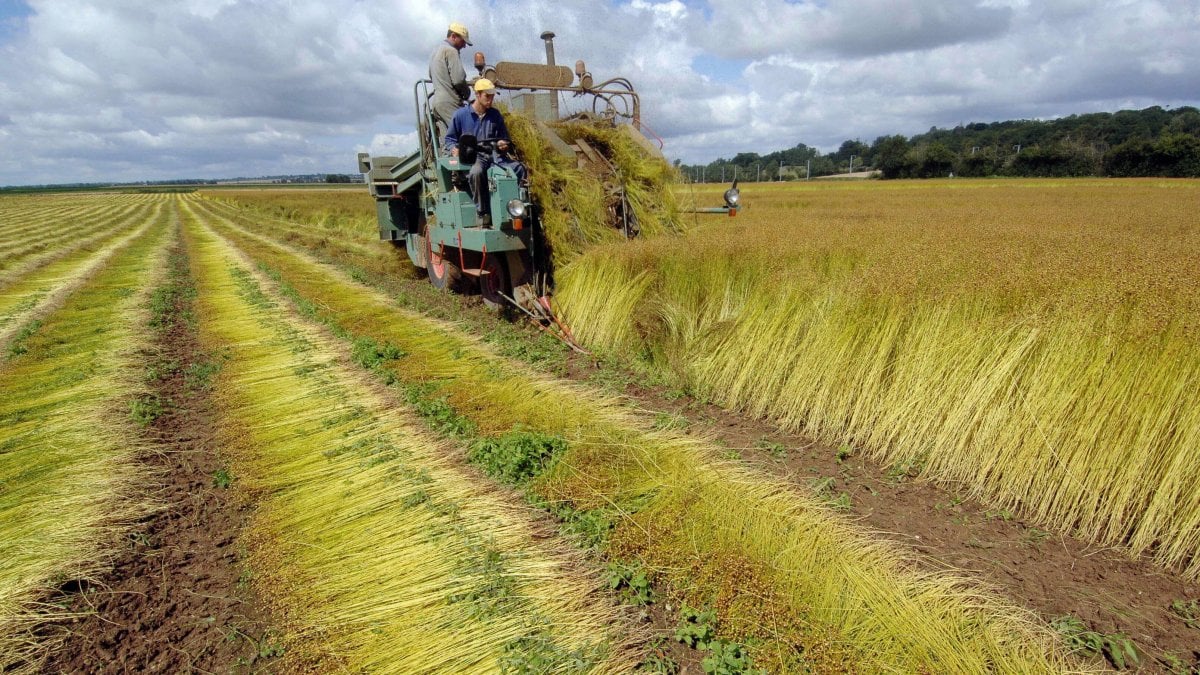 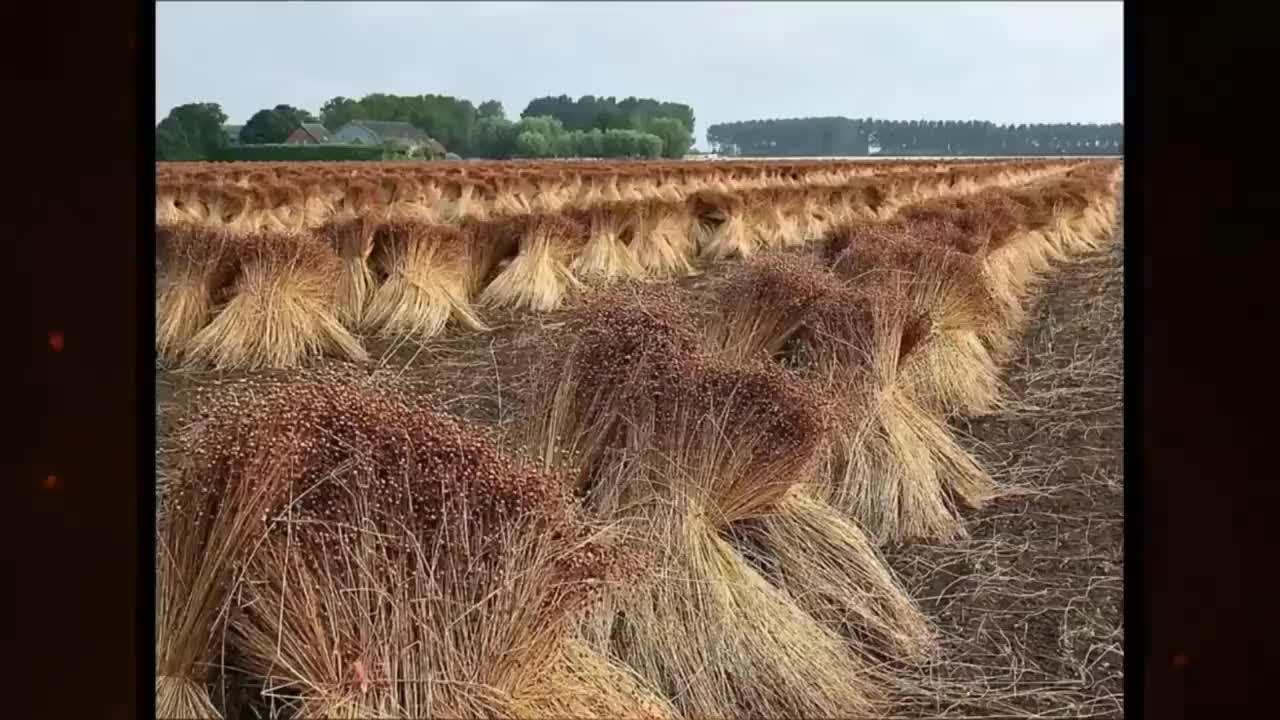 Много труда нужно вложить, чтобы вырастить лён, выработать из стеблей льна волокно, из волокна нитки, из ниток выткать ткань, из ткани сшить одежду. Русские льняные ткани и изделия из них славятся во всём мире.
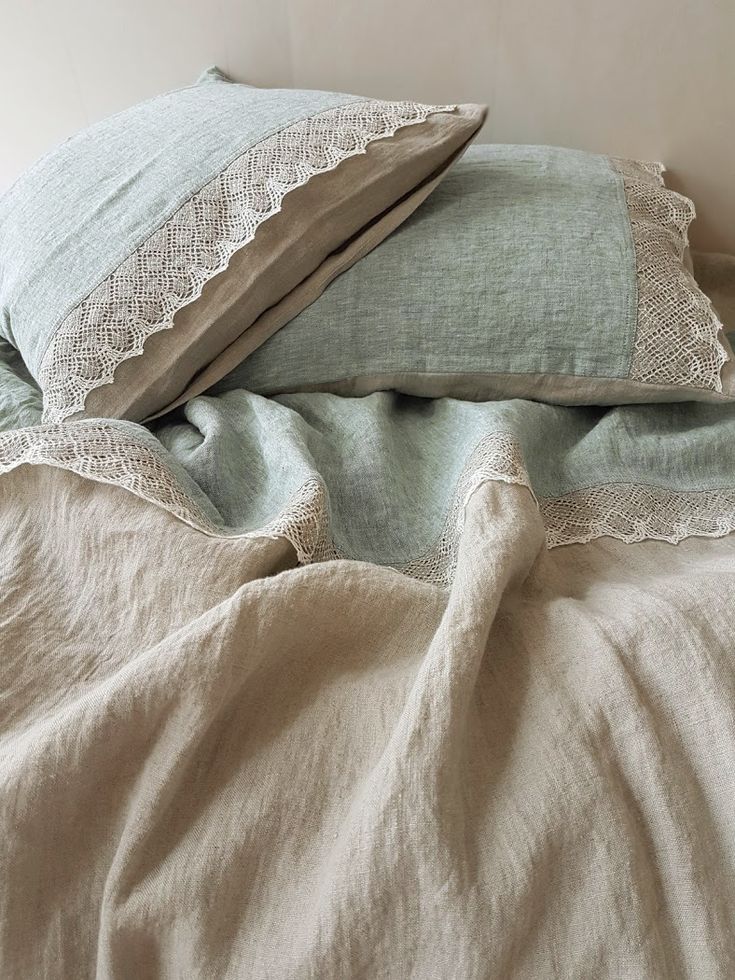 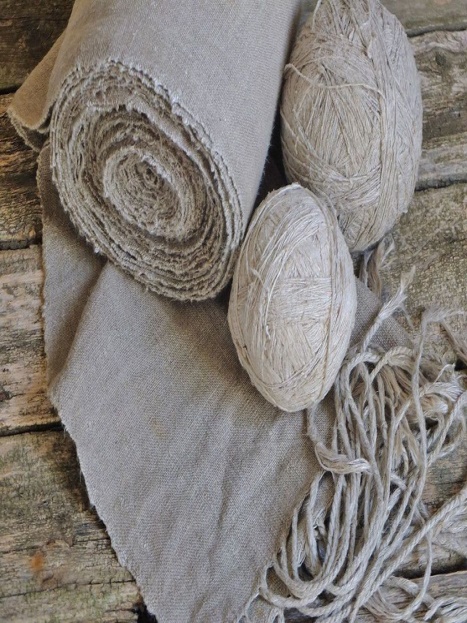 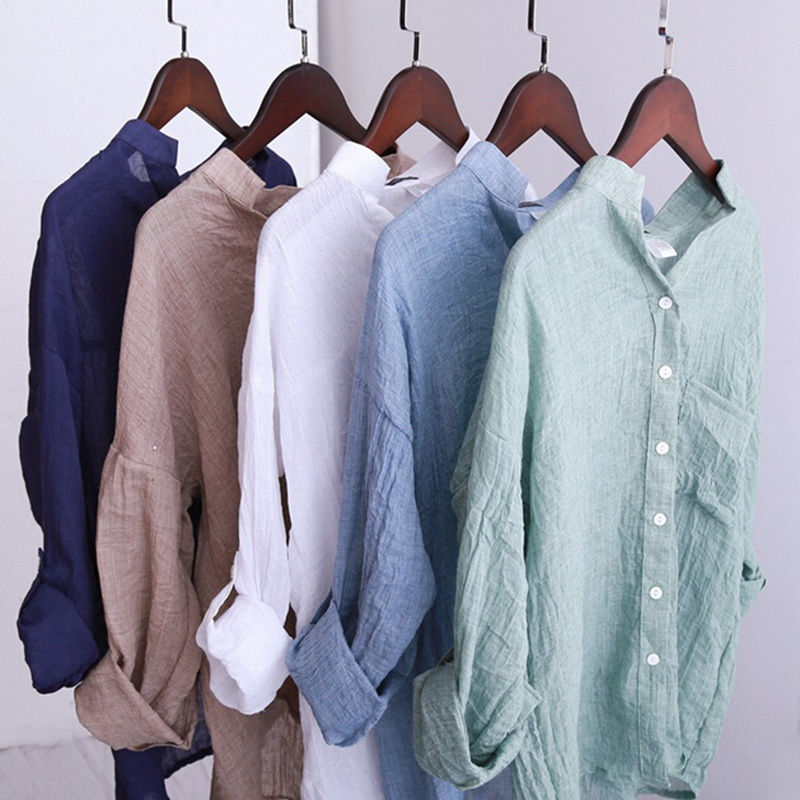 СОРНЯКИ: ВАСИЛЁК
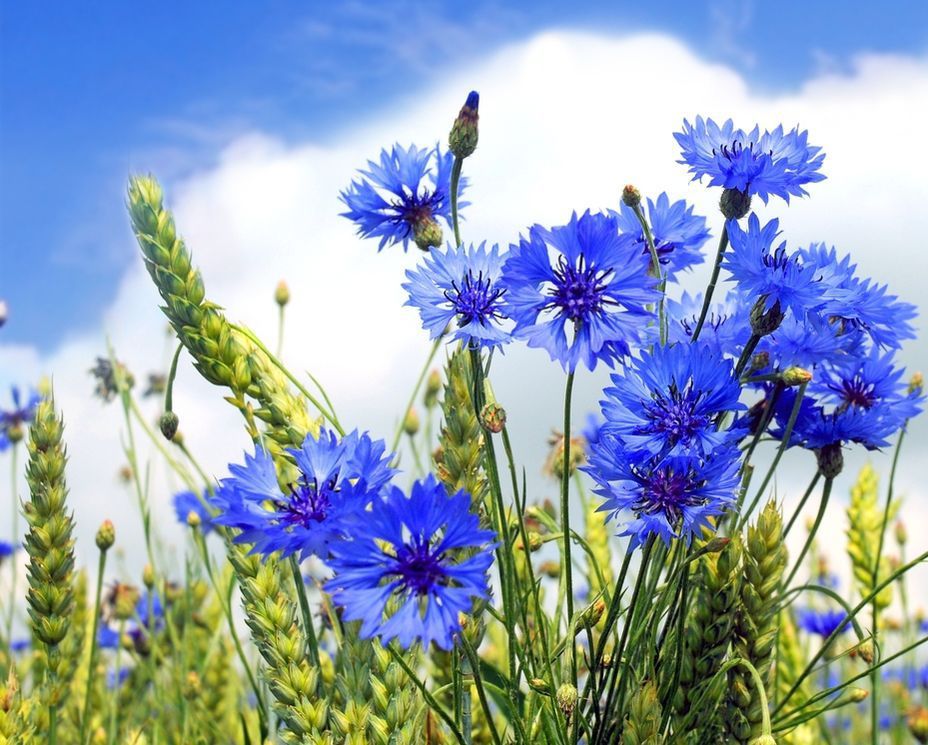 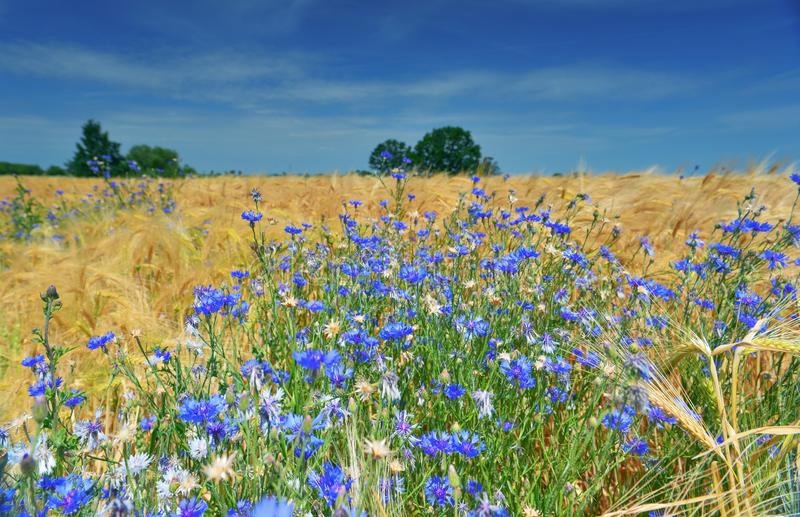 СОРНЯКИ: ОВСЮГ
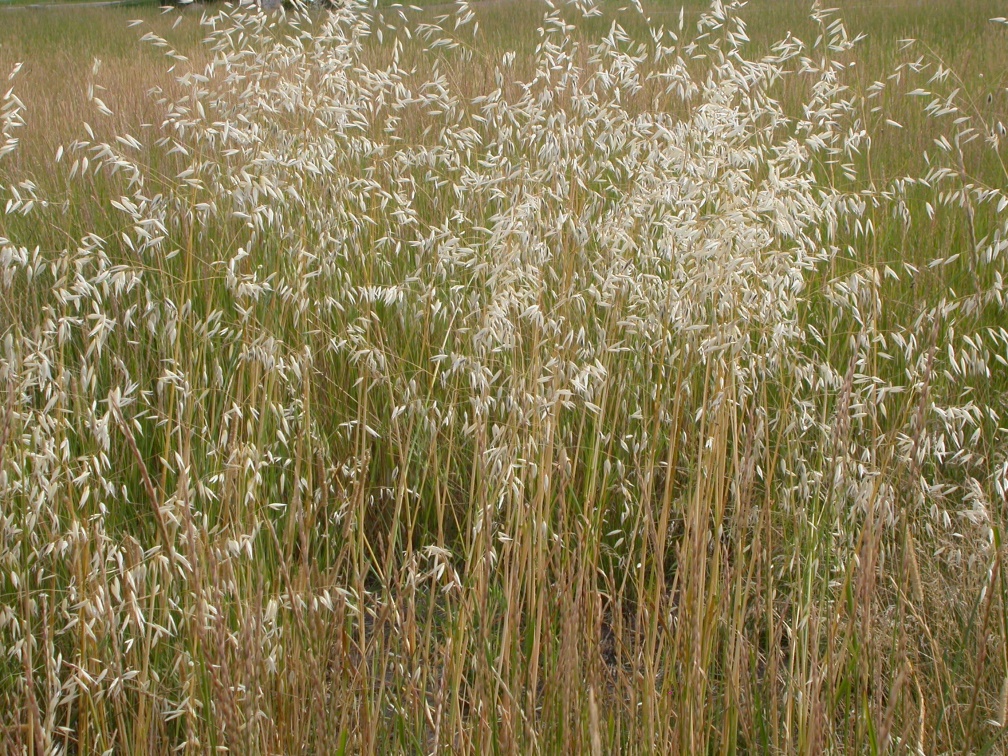 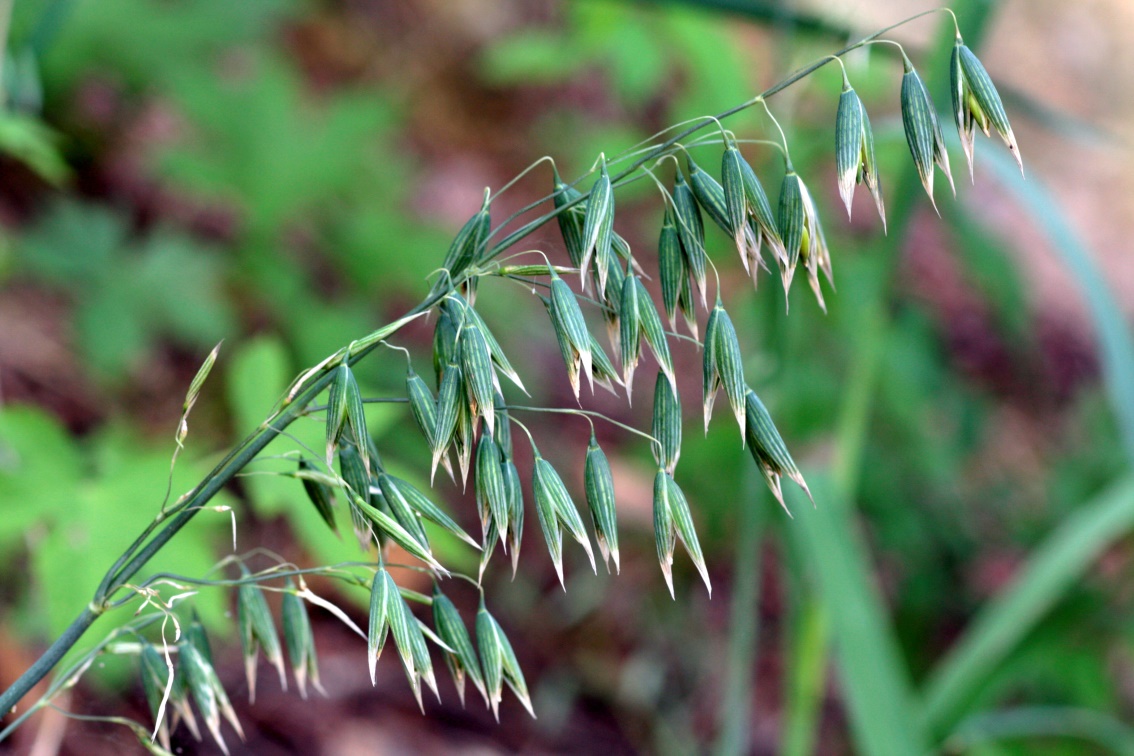 СОРНЯКИ : ОСОТ
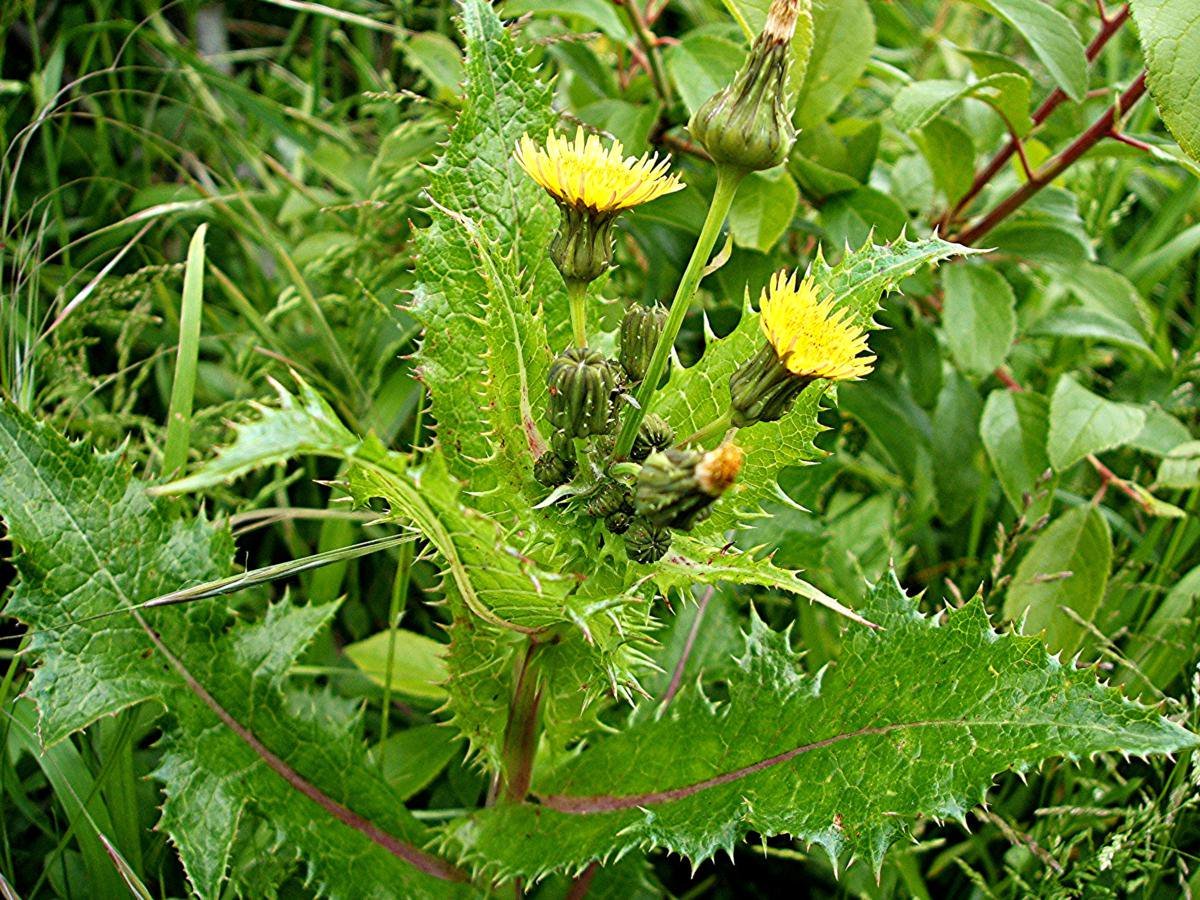 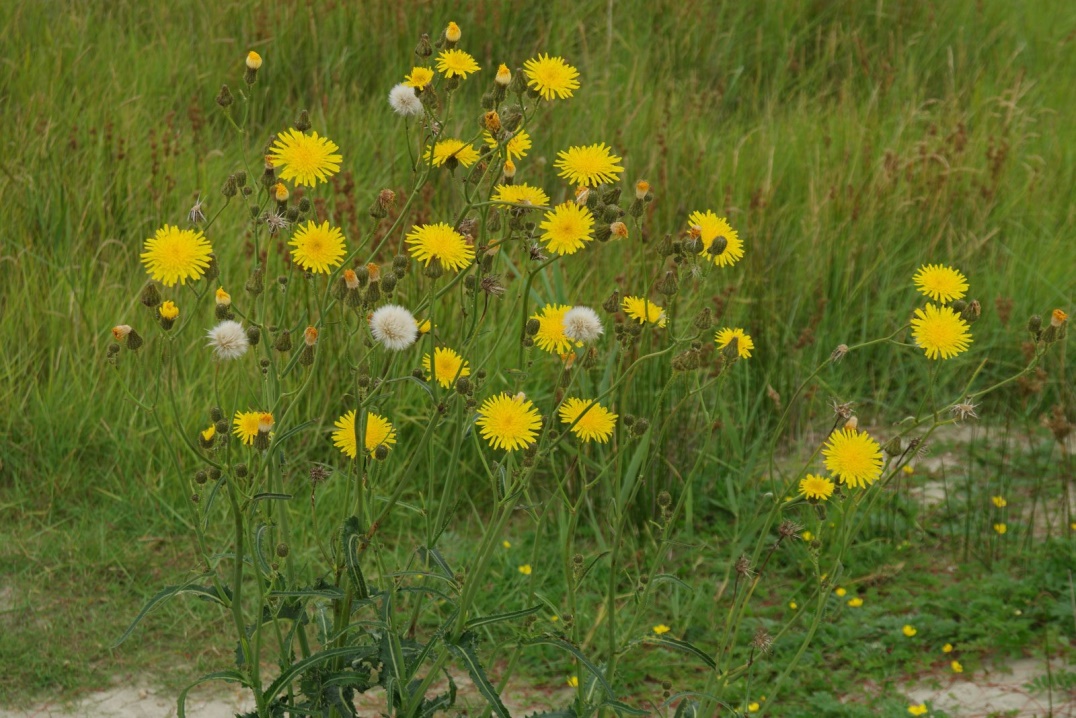 СОРНЯКИ: ПЫРЕЙ
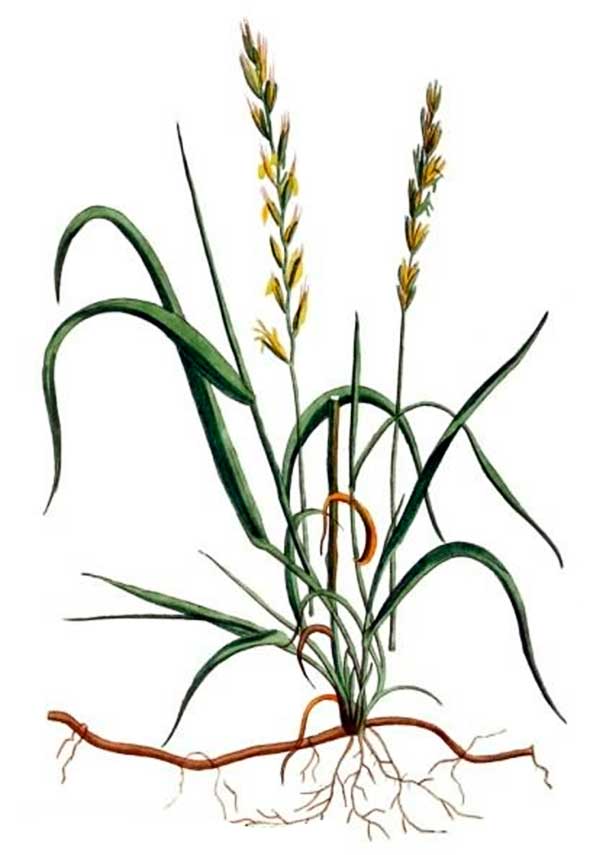 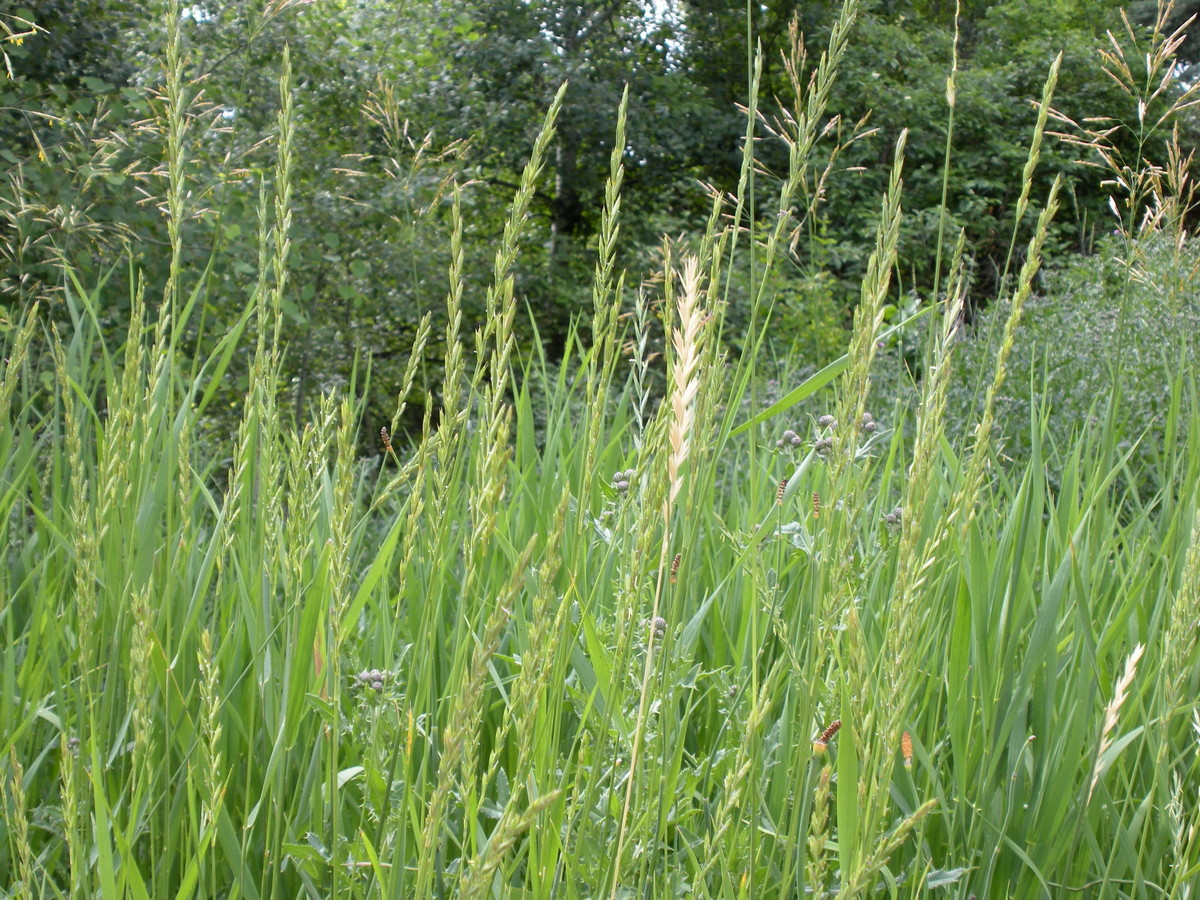 СОРНЯКИ: СУРЕПКА
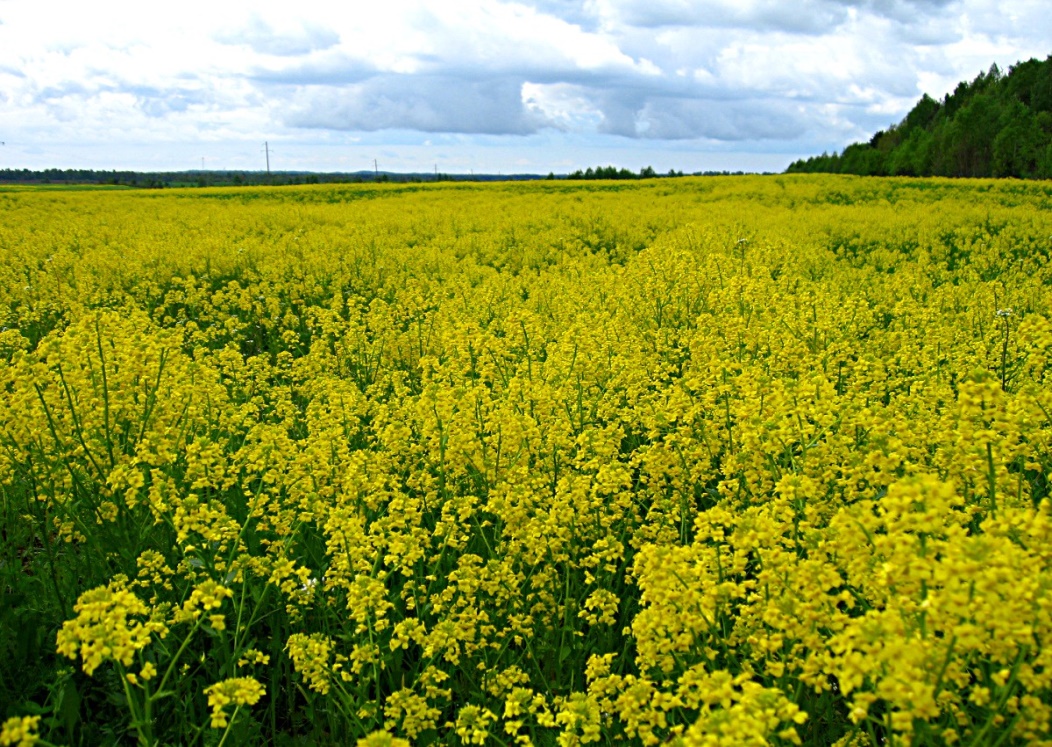 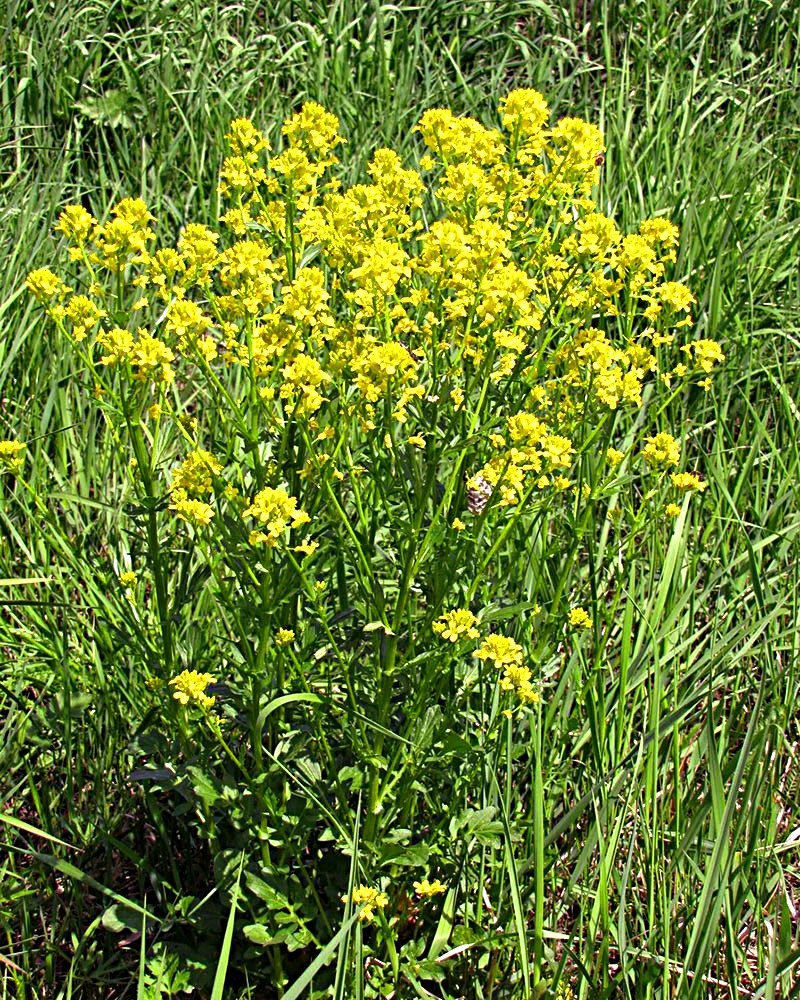 Дождевые черви улучшают свойства почвы
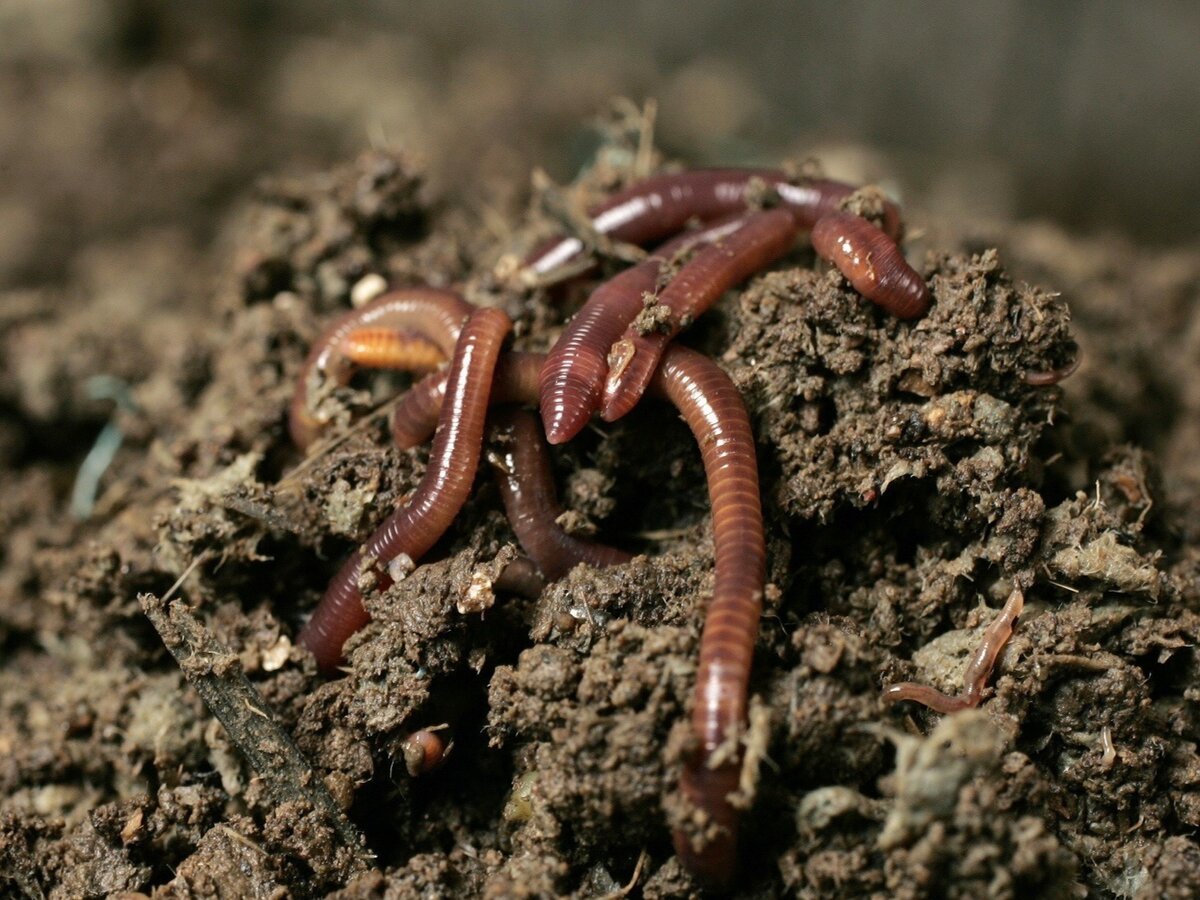 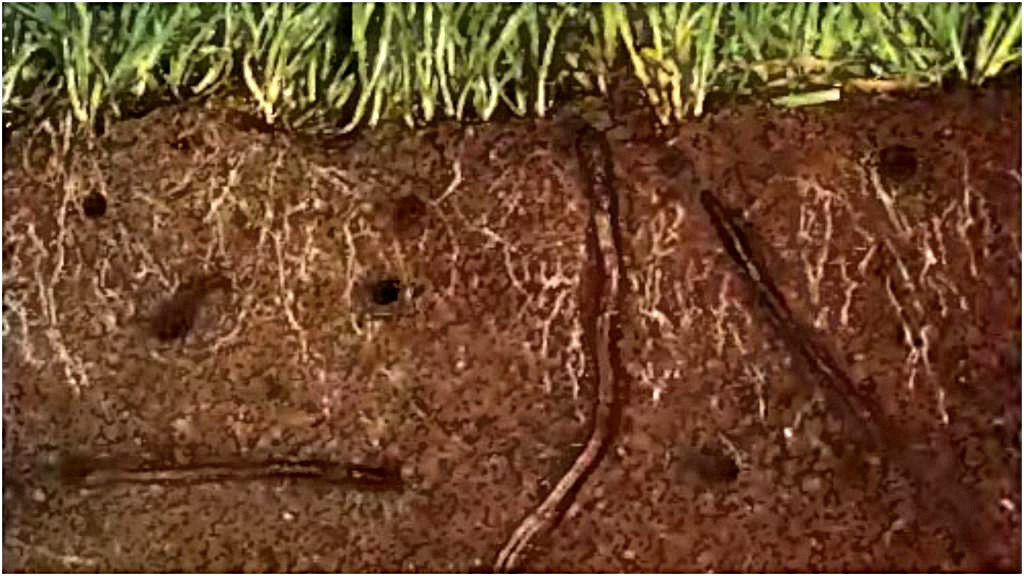 КАПУСТНАЯ БЕЛЯНКА
ГУСЕНИЦЫ
БАБОЧКА
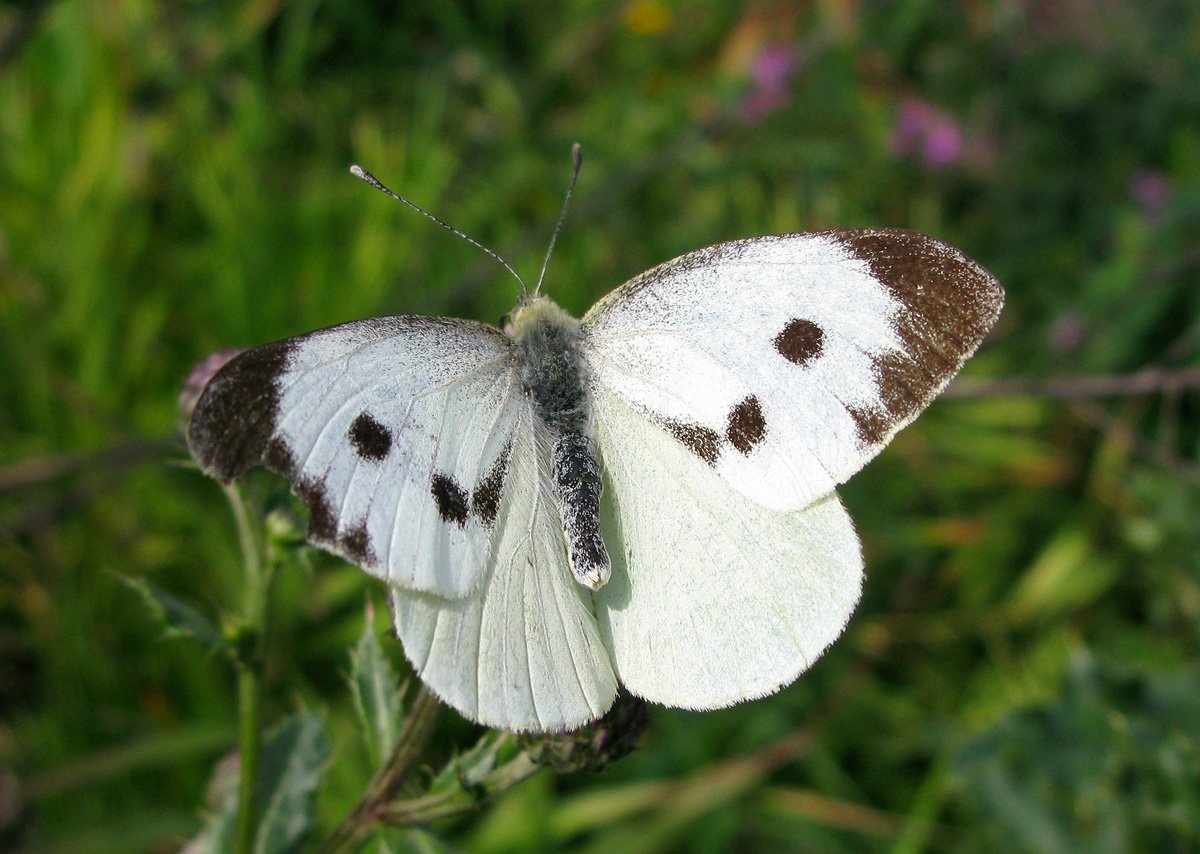 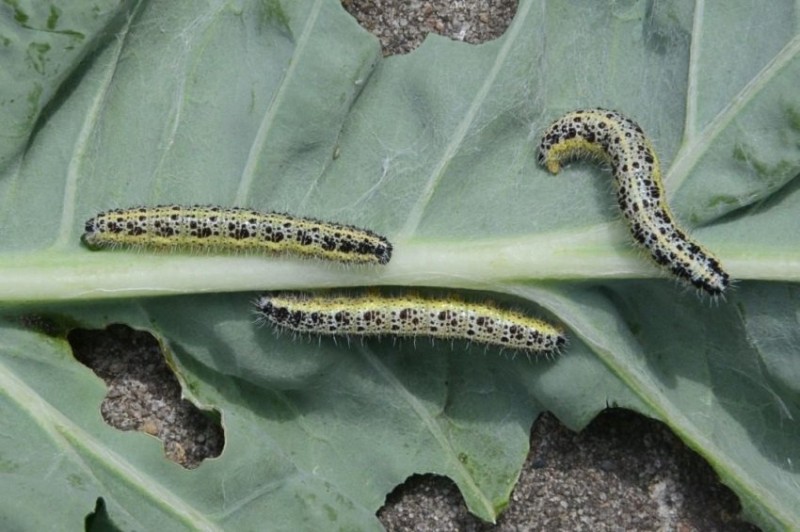 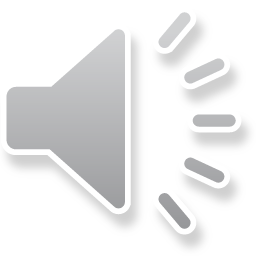 КОЛОРАДСКИЙ ЖУК
ЛИЧИНКИ
ЯЙЦА
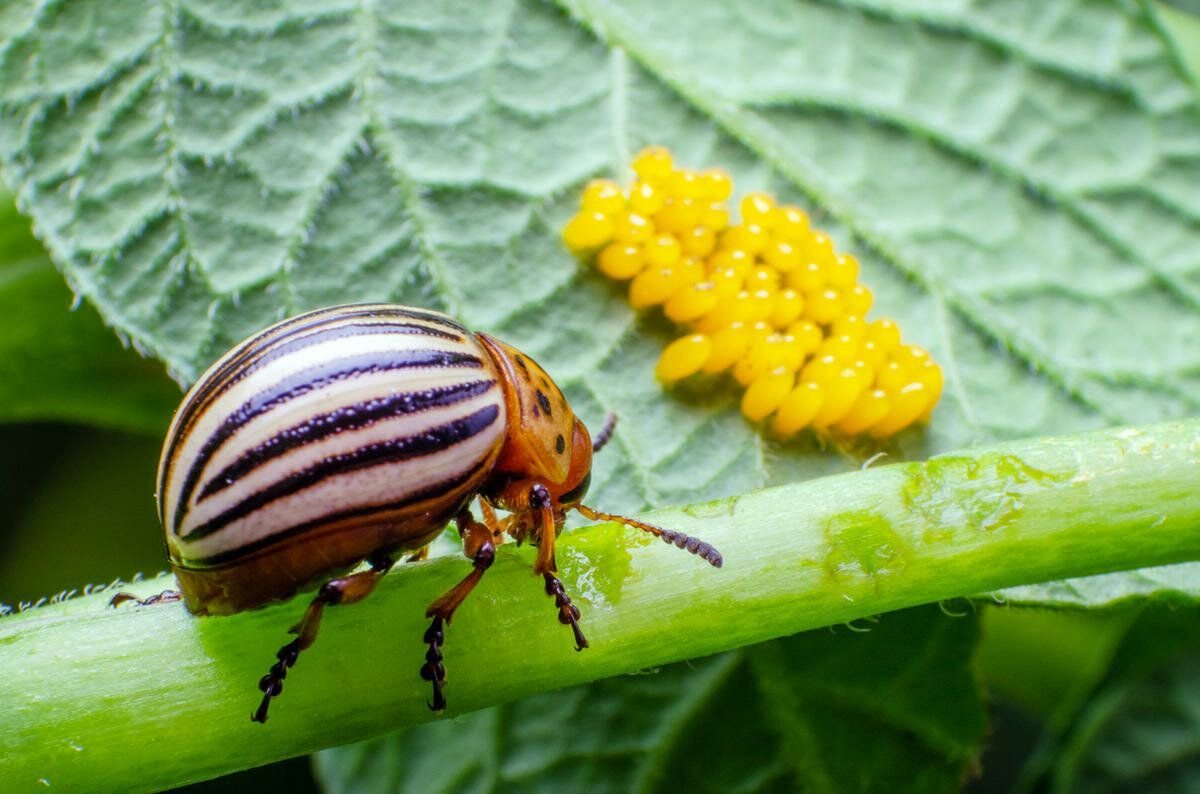 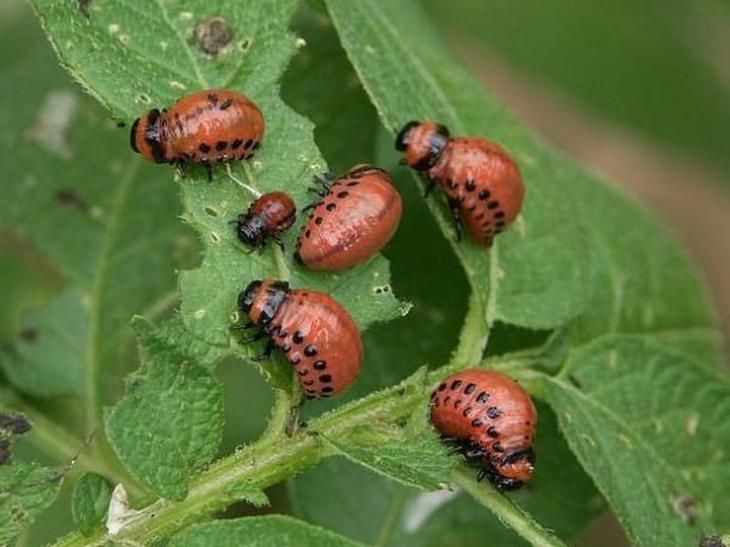 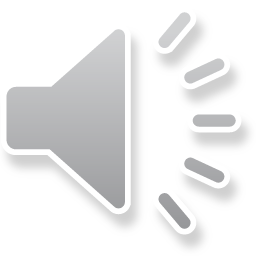 ПОЛЕЗНЫЕ  НАСЕКОМЫЕ
БОЖЬЯ КОРОВКА
ЖУЖЕЛИЦА
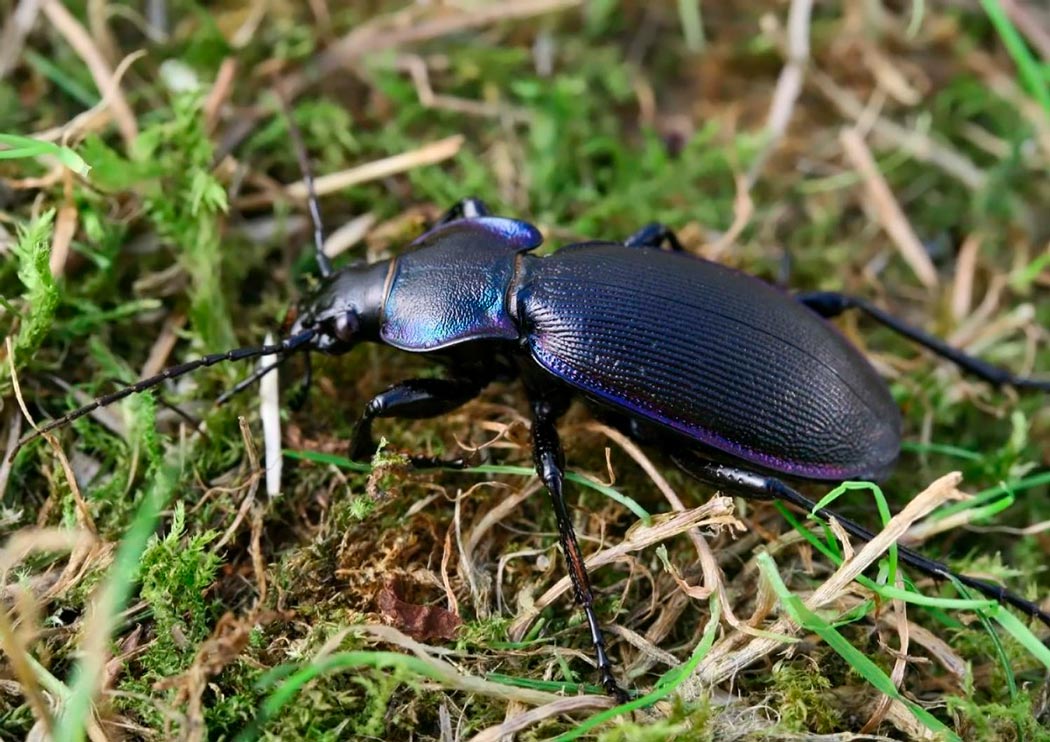 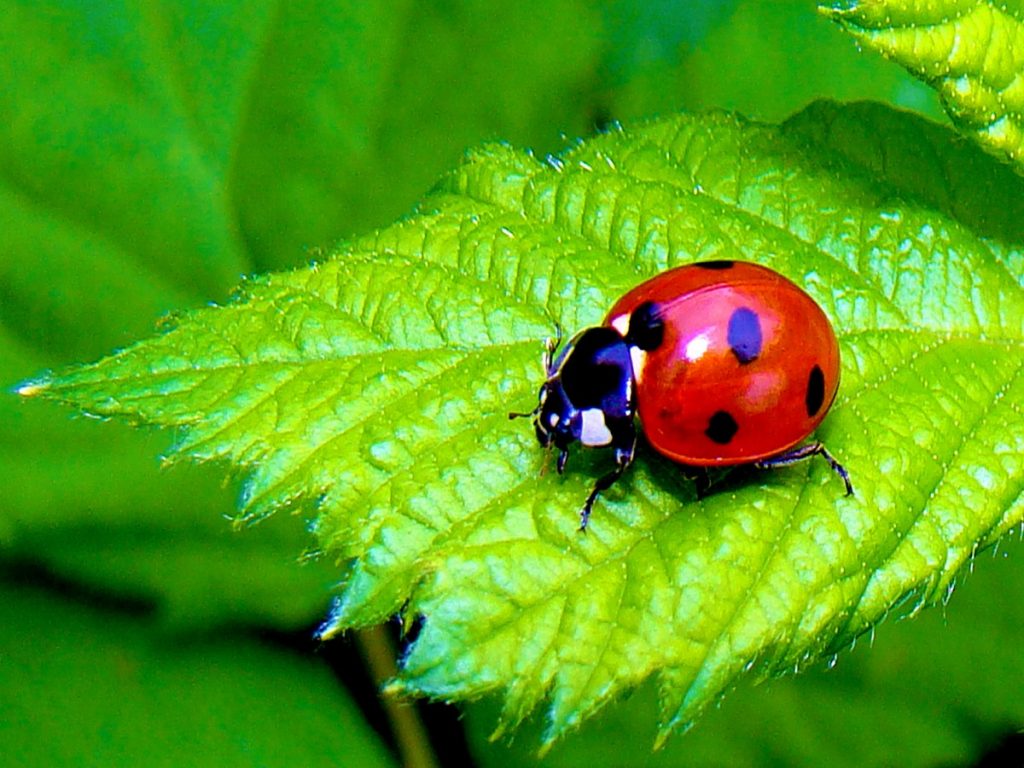 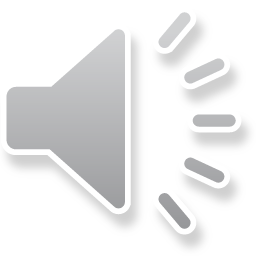 Растениям поля сильно вредят слизни. Бороться с ними помогают человеку жабы, питающиеся слизнями.
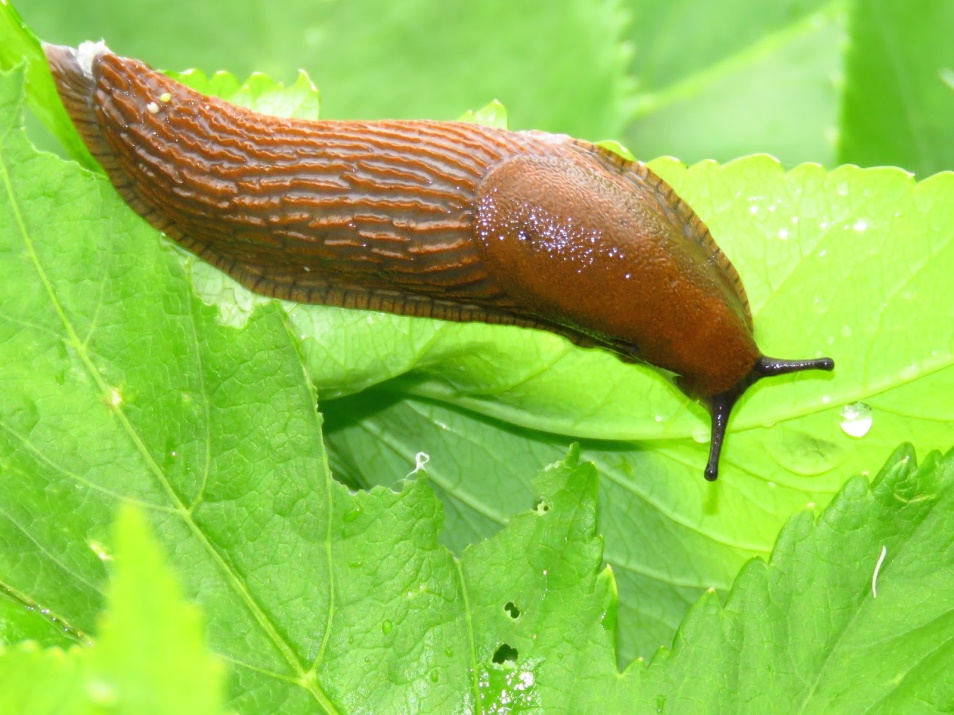 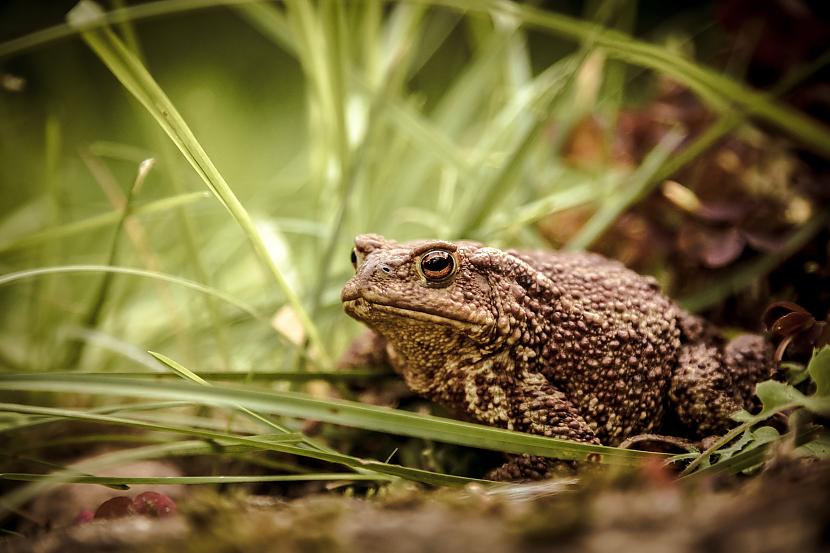 ПТИЦЫ  ПОЛЯ
КАНЮК
СОВА
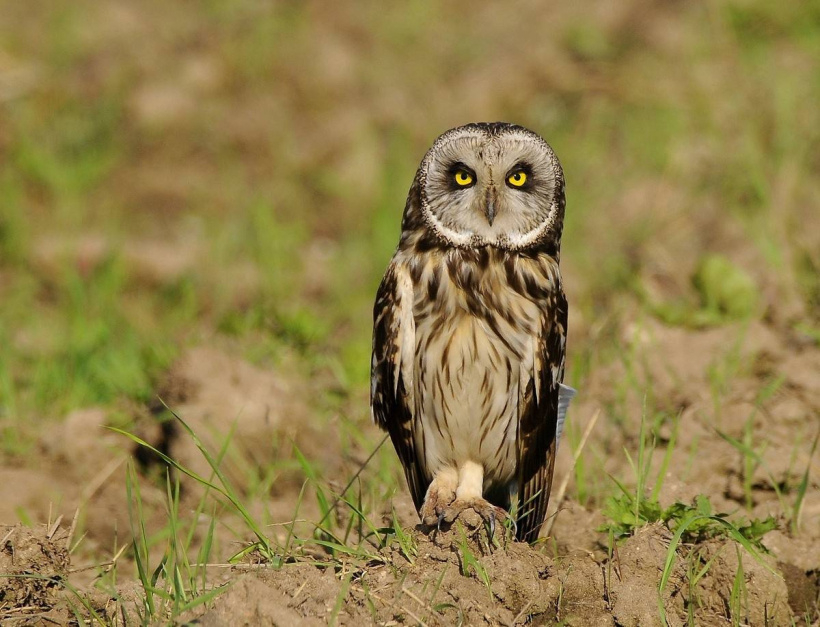 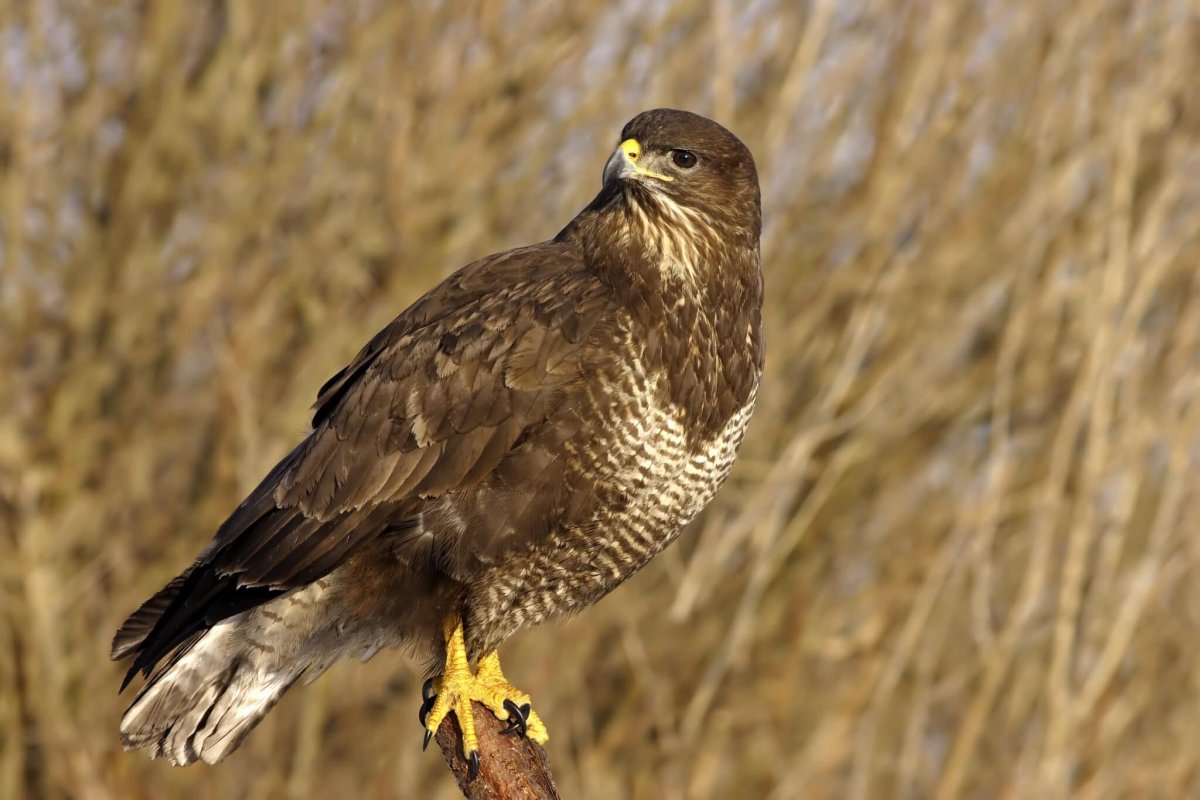 На полях вьют гнёзда жаворонки. Немало посвящено музыки, стихов, прозы этой небольшой птичке, её переливчатой песне.
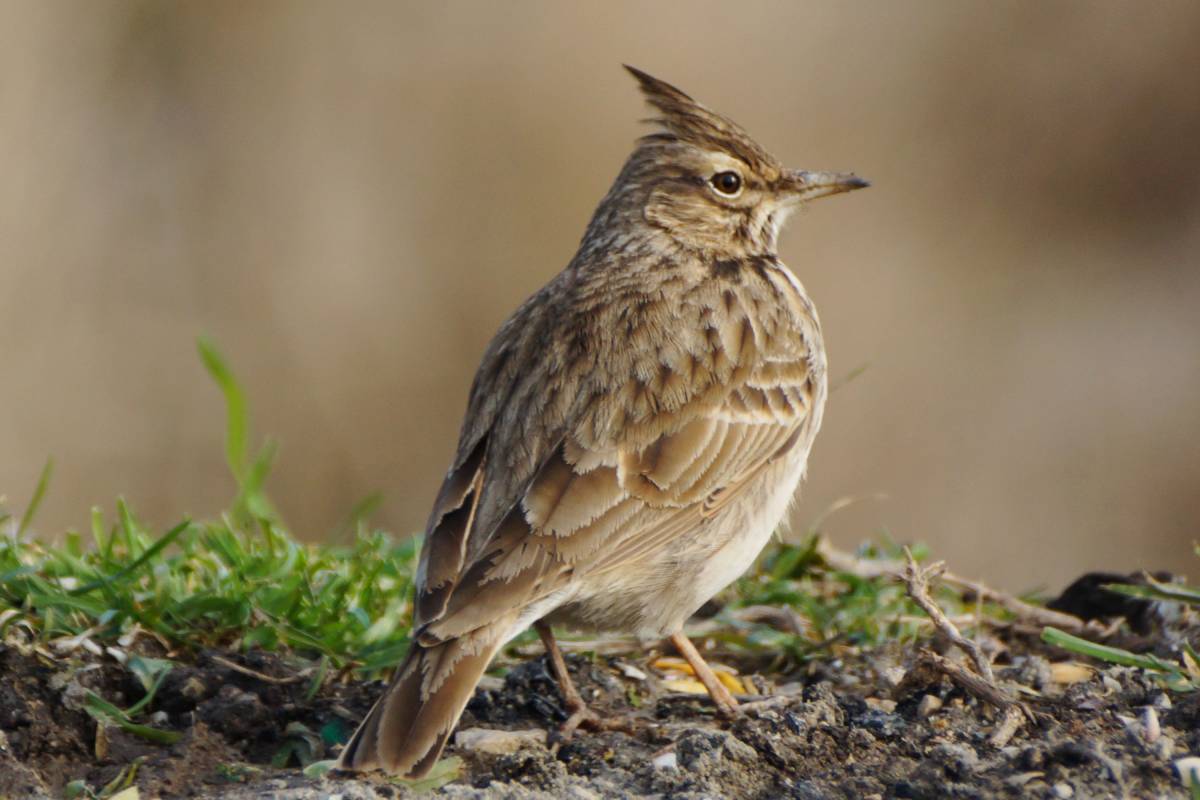 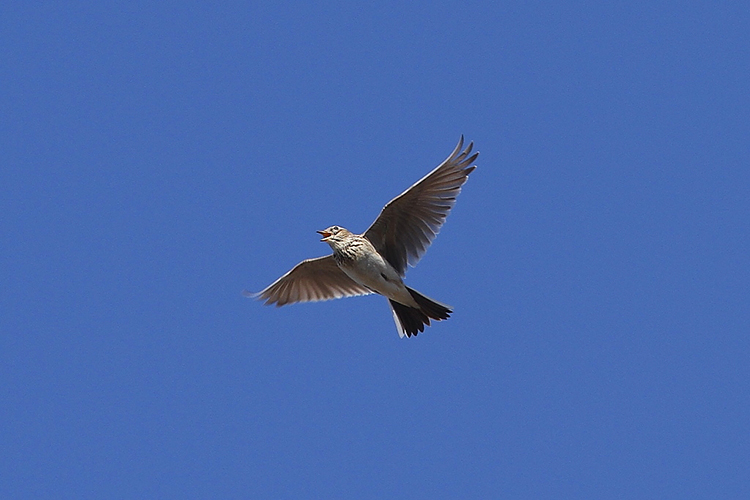 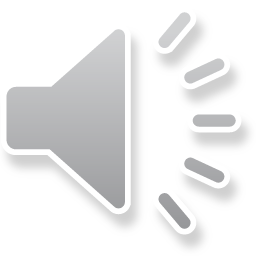 ЖИВОТНЫЕ ПОЛЯ
СУСЛИК
МЫШЬ-ПОЛЁВКА
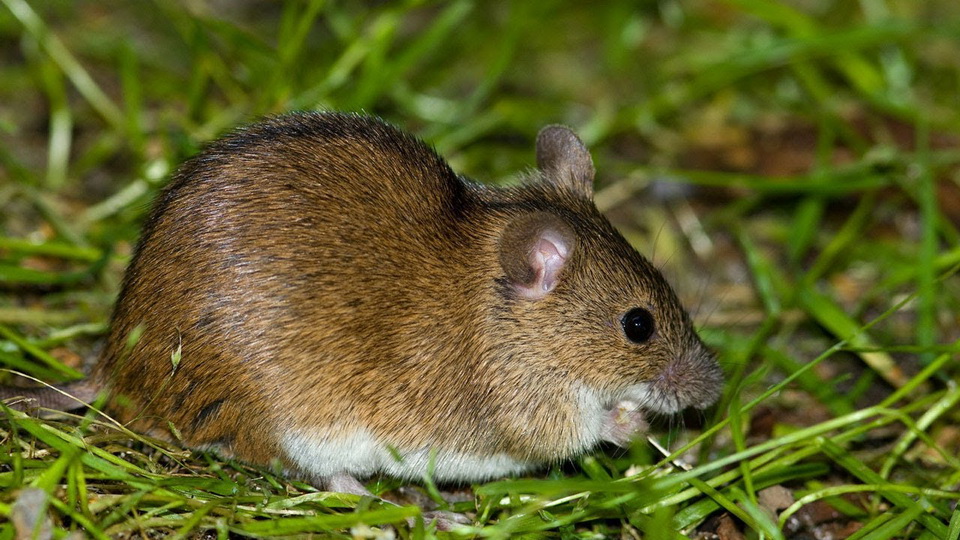 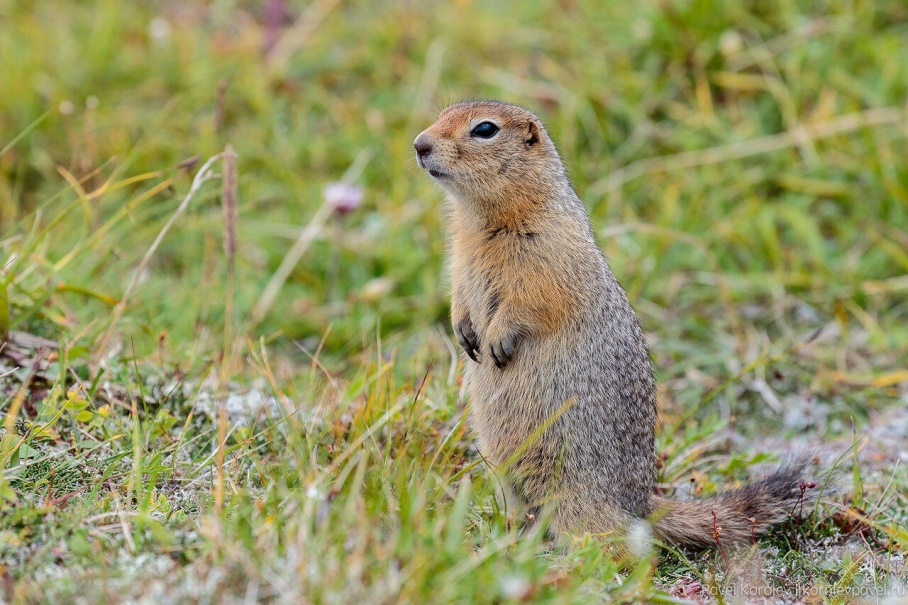 Поле — открытая местность, и здесь трудно скрываться от врагов. Но многие животные приходят сюда кормиться: медведь ест посевы овса, лиса отыскивает здесь мышей, заяц питается молодыми хлебными растениями.
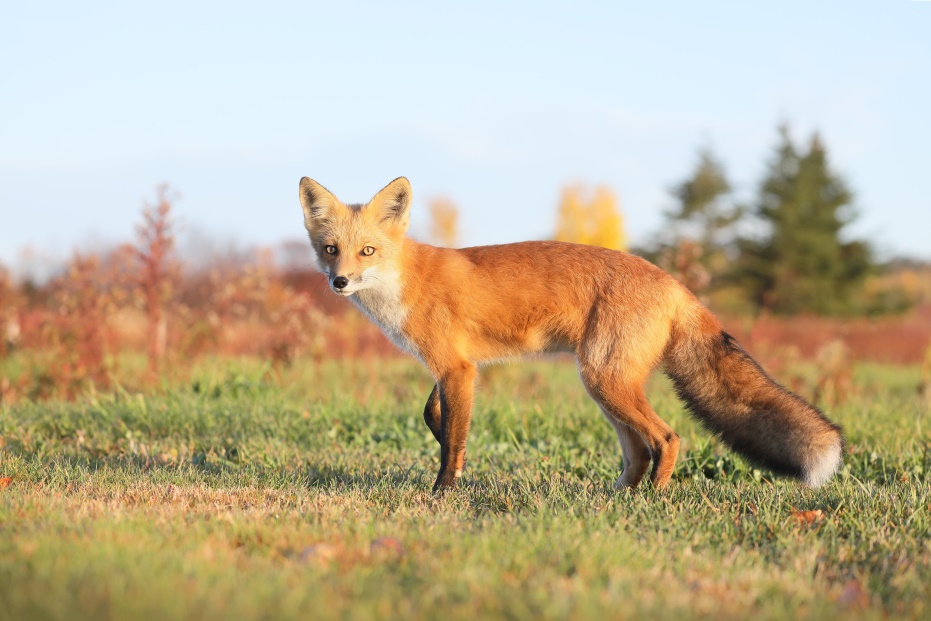 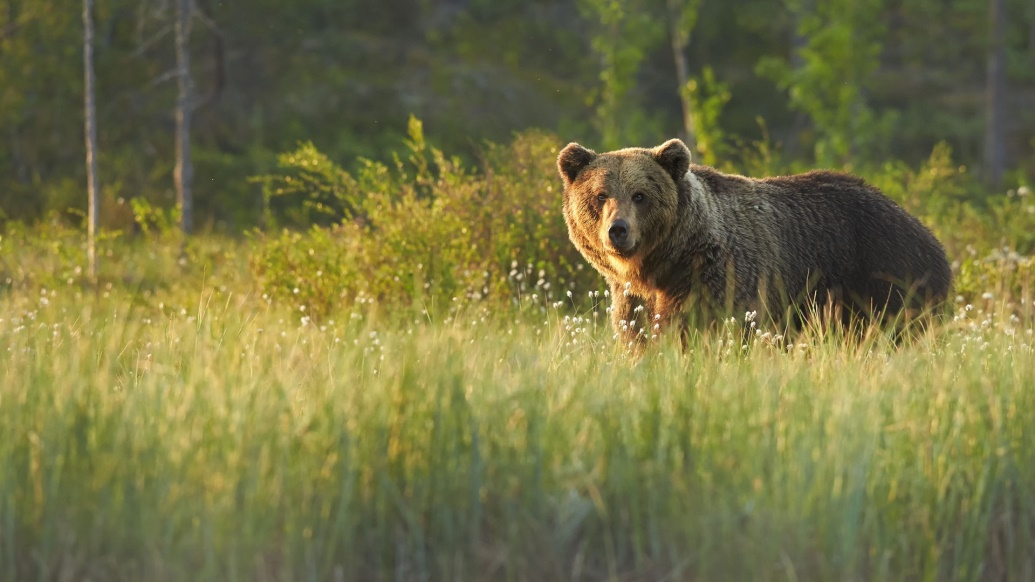 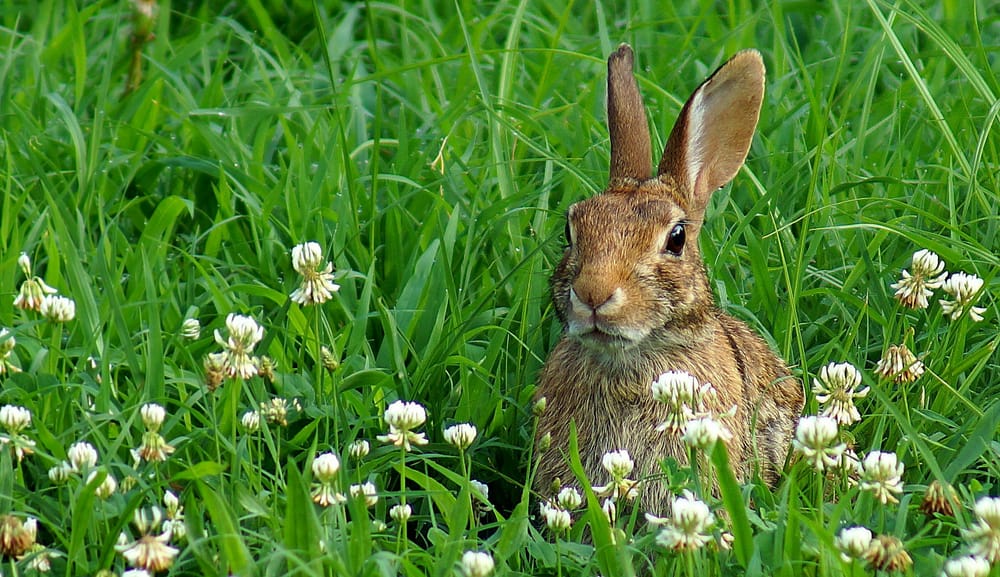 Люди заботятся о растениях, чтобы получить хороший урожай. Уборка урожая.
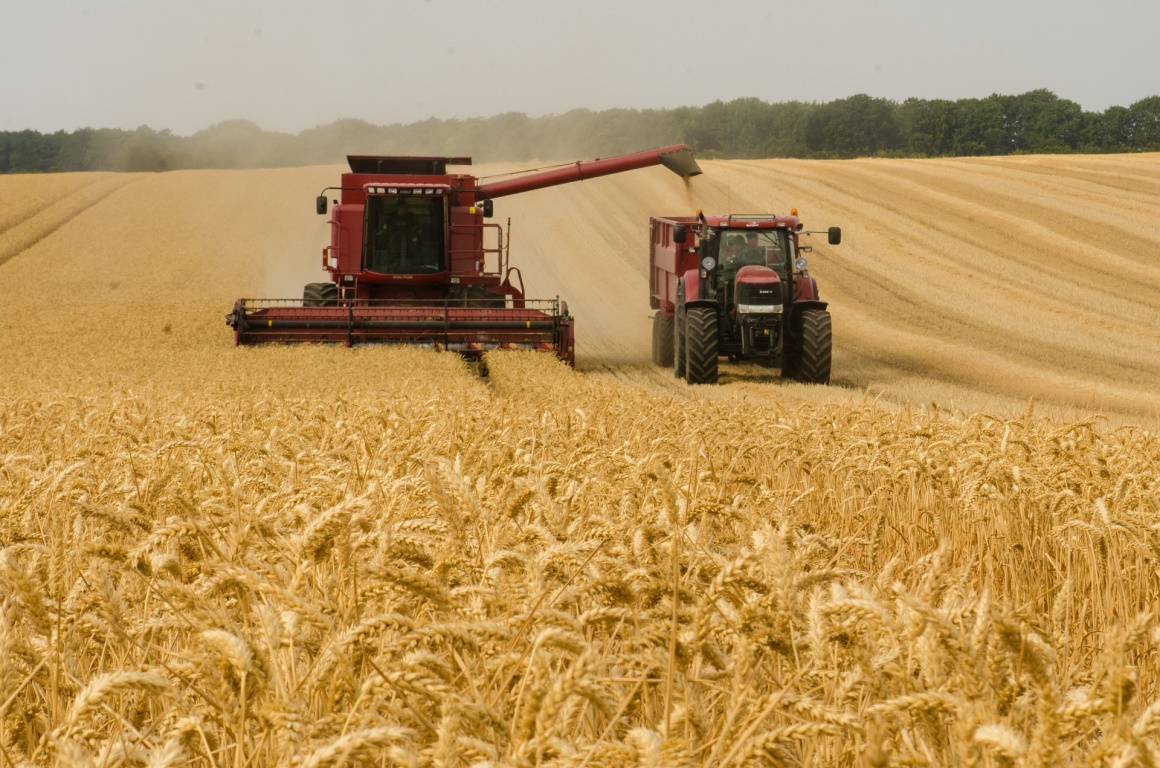 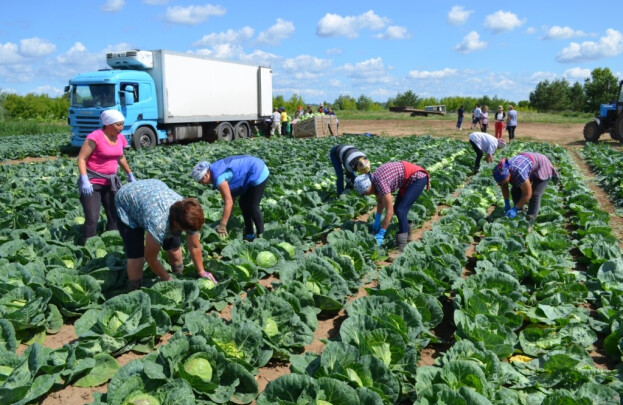 Поле является искусственным природным сообществом, созданным человеком с целью выращивания культурных растений.
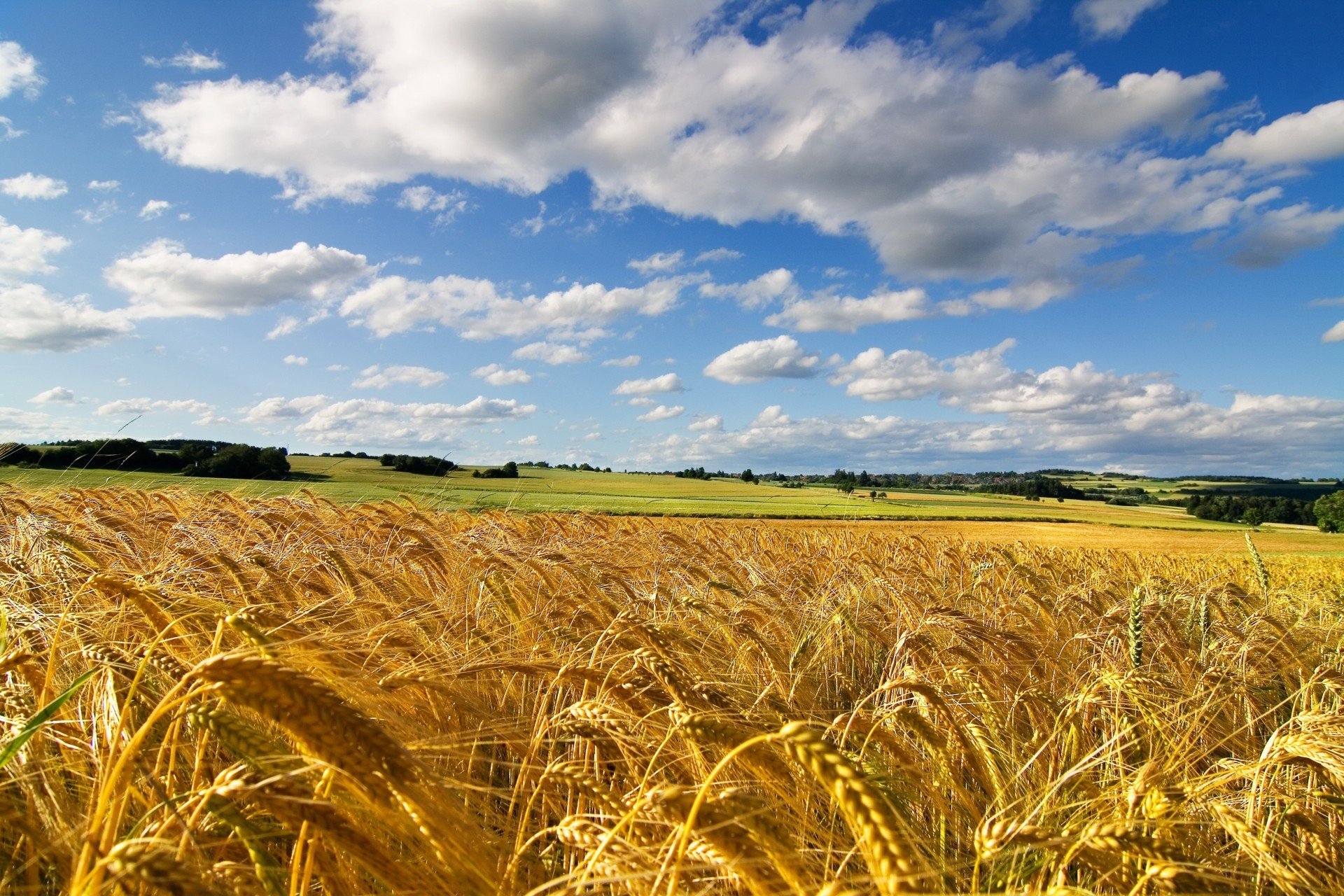